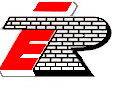 REİS İNŞ. ELEKTRİK VE TİC. LTD. ŞTİ.
KURUMSAL TANITIM DOSYASI
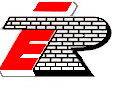 REİS İNŞ. ELEKTRİK VE TİC. LTD. ŞTİ
REFERANSLARIMIZ

DEVAM EDEN PROJELERİMİZ

BAŞAKŞEHİR BELEDİYESİ-AKAR GRUP YUVAM BAHÇEŞEHİR PROJESİ                                      26.000.000,00 ₺ 
T.C  MEDİPOL ÜNVERSİTESİ PENDİK SAĞLIK UYGULAMA ARAŞTIRMA MERKEZİ                      10.800.000,00 ₺
T.C. MEDİPOL ÜNİVERSİTESİ KAVACIK YERLEŞKESİ (D2 Blok Elektrik Tesisat İşleri)                      23.500.00,00 ₺
KAMEROĞLU METROHOME RESİDANCE VE SUİTS                                                                       39.000.000,00 ₺
ÇANAKKALE RİBZOM OTEL ELEKTRİK TESİSAT İŞLERİ                                                                 36.800.000,00 ₺
İSTANBUL ULUSLAR ARASI FİNANS MERKEZİ 6.PARSEL ELEKTRİK İŞLERİ                                 23.900.000,00 ₺
BAŞAKŞEHİR BELEDİYESİ BALAMİR İNŞ GÜVERCİNTEPE KONUTLARI.                                       24.500.000,00 ₺
SAMSUN POLİS ÖZEL HAREKET MERKEZİ                                                                                        6.750.000,00 ₺


 TESLİM EDİLEN PROJELERİMİZDEN BAZILARI

            T.C  MEDİPOL ÜNVERSİTESİ ÇAMLICA SAĞLIK UYGULAMA ARAŞTIRMA MERKEZİ                                            4.900.000,00 $
GENYAP ÇANKIRI HÜKÜMET KONAĞI İNŞAATI                                                                                                          610.000,00 $
TÜRKİYE EĞİTİM SAĞ. VE ARAŞTIRMA VAKFI (C1-C2 Blok Elektrik Tesisat İşleri)                                                    5.000.00,00 ₺
BAŞEKKENT A.Ş BAŞAKŞEHİR GÖLET PROJESİ                                                                                                    19.500.000,00 ₺ 
AKDENİZ İNŞAAT VE EĞİTİM HİZM. A.Ş.(Maslak 1453 Projesi)                                                                                13.516.231,65 ₺ 
BOYTEKS TEKSTİL SAN. VE TİC. A.Ş.( Bursa Boyteks Fabrikası)                                                     2.437.000,00 ₺
YAKAR TEKSTİL SAN. TİC. LTD. ŞTİ.(Hadımköy Fabrika Binası)                                                       3.062.000,00 $
POLART YAPI SAN. VE TİC. A.Ş.(T.C. Medipol Ünv. Kavacık Yerleşkesi)                                          1.059.000,00 $
POLART YAPI SAN. VE TİC. A.Ş.(Kavacık Yerleşkesi Kız Öğrenci Yurdu)                                            750.000,00 $
T.C İSTANBUL MEDİPOL ÜNİVERSİTESİ(Sefaköy Tıp Merkezi)                                                        2.565.862,00 $
T.C İSTANBUL MEDİPOL ÜNİVERSİTESİ(Esenler Tıp Merkezi)                                                         1.282.625,00 $
T.C İSTANBUL MEDİPOL ÜNİVERSİTESİ(Kavacık Yurt Yerleşkesi)                                                      722.000,00 $
MEDİPOLİTAN SAĞLIK VE EĞİTİM HİZM. A.Ş.(Bağcılar Diş Hastanesi)                                               978.000,00 $
AKDENİZ İNŞAAT VE EĞİTİM HİZM. A.Ş.(My Home Maslak Projesi)                                                  2.250.000,00 $
T.C. İSTANBUL MEDİPOL ÜNİVERSİTESİ(Medipol Üniversitesi Kampüs Binası)                               2.175.685,00 $
ATAKENT -3  AVRUPA KONUTLARI                                                                                                    2.819.263,00 $
AĞAOĞLU ATAŞEHİR MY TOWERLAND PROJESİ                                                                               868.648,00 $
AVRUPA KONUTLARI ISPARTAKULE 2                                                                                                455.548,00  $
AVRUPA KONUTLARI ISPARTAKULE  VE SOS. TESİSLER                                                                716.428,00  $
AĞAOĞLU ATAŞEHİR  SKYTOWERS PROJESİ	                                                                             800.000,00  $
ATAKENT-2 HALKALI AVRUPA KONUTLARI VE SOSYAL TESİSLERİ 	                                          1.200.000,00  $
KAYSERİ MELİKŞAH ÜNİVERSİTESİ İİB VE HUKUK FAKÜLTESİ BİNASI	             380.000,00  $
TEM AVRUPA KONUTLARI VE SOSYAL TESİSLERİ	                                          3.208.000,00  $
TEM AVRUPA KONUTLARI SİTE ALTYAPI TESİSAT                                                                            900.000 ,00 $
CNR MOBİLYA FUARI BOYDAK HOLDİNG FİRMA STANDLARI	                                               40.000,00  $
İSTANBUL BÜYÜK. BEL.17 AD. SPOR SALONU TESİSATI                         	          1.020.000,00  $
İSTANBUL TÜRK TÜV ARAÇ MUAYENE İSTASYONLARI İNŞAAT        	                                             156.521,00  $
KARTAL/AKFIRAT BOYDAK HOLDİNG BELLONA OFİS VE DEP. TESİSİ	             813.916,00  $
 ATATÜRK HAVALİMANI SERBEST BÖLGE BİNASI	                                                                             416.931,00  $
 BAKIRKÖY RUH VE SİNİR HASTANESİ EK BİNASI	                                                                             138.042,00  $
 İ.T.Ü AYAZAĞA ÖN ISITIM MERKEZİ	                                                                             194.245,00  $
 BAYRAMPAŞA ÖZEL İDARE İŞ MERKEZİ VE SOSYAL TESİSLERİ                   	           1.463.867,00 $
 İ.T.Ü YABANCI DİLLER FAKÜLTESİ	                                                                              685.000,00 $
 HARBİYE MUHSİN ERTUĞRUL TİYATROSU	                                          	              821.650,00 $
 K.KÖY 30 DERSLİK İLKÖĞRETİM OKULU İNŞAATI	                                                62.524,00 $
 ÜMRANİYE ENDÜSTRİ MESLEK LİSESİ ATÖLYELER İNŞAAT                                                              83.465,00$
 GEBZE GÜMRÜK MÜDÜRLÜĞÜ VE ANTREPOLAR İNŞAATI	                                                51.436,00 $
Adres: Oruç Reis Mahallesi Giyimkent Sitesi 16 Sk. No: 89 Esenler/İSTANBUL
Tel:  0212 438 67 00  Faks: 0212 438 67 01                            www.reiselektrik.com.tr
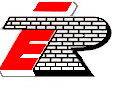 REİS İNŞ. ELEKTRİK VE TİC. LTD. ŞTİ
ŞİRKETİMİZ HAKKINDA
Firmamız, 1992 yılında Merkez Mah. Belediye Cad. Talimhane Sok. No:8  Avcılar/İSTANBUL  adresinde  Necdet REİS tarafından, elektrik tesisatı taahhüt ve proje işleri ile elektrik malzemeleri satışı ve pazarlamasının yapılması amacıyla kurulmuştur.

REİS İNŞ. ELEKTRİK VE TİCARET LTD. ŞTİ. olarak amacımız; çağın gerektirdiği standartlarda proje-taahhüt uygulamalarını gerçekleştirmek, can ve mal güvenliğini en üst düzeyde tutacak ürünlerin satışını ve pazarlamasını yapmaktır. Proje-Taahhüdü yapılan her işin tüm aşamalarında ve iş sonrasında, satışı yapılan her malzemenin kullanımı ve sonrasında müşteri memnuniyetinin devamlılığını sağlamaktır.

Uygulama işlerinin tamamı deneyimli şantiye ekiplerimiz tarafından yürütülmektedir. Şirketin şantiye koşullarında yemek, barınma, iletişim, ulaşım gibi ihtiyaçları karşılamak üzere gerekebilecek her türlü ekipman ve donanımı mevcuttur.Firmalarımızın tüm uygulama ekiplerini aynı anda ve eksiksiz bir biçimde destekleyebilecek mekanik ve elektrikli araç gereç donanımı mevcuttur.
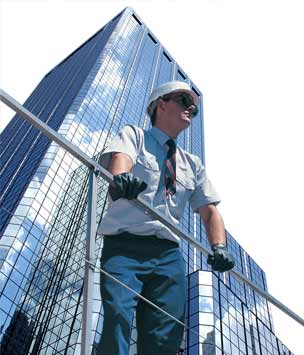 Adres: Oruç Reis Mahallesi Giyimkent Sitesi 16 Sk. No: 89 Esenler/İSTANBUL
Tel:  0212 438 67 00  Faks: 0212 438 67 01                            www.reiselektrik.com.tr
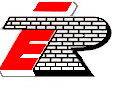 REİS İNŞ. ELEKTRİK VE TİC. LTD. ŞTİ
ORGANİZASYON ŞEMASI
GENEL MÜDÜR
GENEL KOORDİNATÖR
PERSONEL VE MALİ İŞLER BÖLÜMÜ
SATINALMA VE  DEPO BÖLÜMÜ
PROJE YÖNETİM BÖLÜMÜ
MUHASEBE
PERSONEL
SATIN ALMA
DEPO VE SEVKİYAT
MÜHENDİSLER
MERKEZ
ŞANTİYELER
Adres: Oruç Reis Mahallesi Giyimkent Sitesi 16 Sk. No: 89 Esenler/İSTANBUL
Tel:  0212 438 67 00  Faks: 0212 438 67 01                            www.reiselektrik.com.tr
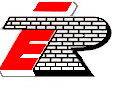 REİS İNŞ. ELEKTRİK VE TİC. LTD. ŞTİ
GENEL MÜDÜR ……………….…...…: Necdet REİS
GENEL KOORDİNATÖR ……..…...: Elk.Müh Hasan REİS
Teknik KOORDİNATÖR ……..…...: Elk.Müh Deniz Demir,Elk.Müh Sati Türkoğlu
Uygulama KOORDİNATÖR ……..…...: Elk.Teknr.Hakan MAHMUTÇEBİ


ELEKTRİK MÜHENDİSİ:
Elk. Müh. Sati TÜRKOĞLU
Elk.Muh Alper Reis
Elk.Muh Elif Reis
Elk. Müh. Cihan KOÇ
Elk. Müh. Oğuzhan Yılmaz 
Elk. Müh. Nihat Yabangülü
Elk Müh. Savaş Bülbül
Elk Müh. Deniz Ateş
Elk Müh. Hamdi Yıldırım
Elk. Müh. Serhat AKGÜN
Elk. Müh. Türker Özcan
Elk.Müh Ali Asım Yalçin
Elk Müh Rasim Topkaya
Elk Müh.Onur Öztürk
Elk Müh Kerem Apaydın


TEKNİKERLER:
Elk.Teknr. Şükrü İhsan TUNA
Elk.Teknr. Hali İbrahim Kalkan
Elk.Teknr. Mesut Adem SEÇER
Elk.Teknr.Ramazan NİŞANCI
Elk.Teknr. Halit DİNLER
Elk.Teknr. Cenk Süslü

TEKNİSYENLER:
Elk.Tekns.Ferhat ÖZTAŞ
Elk.Tekns.İlyas ERTÜRK
Elk.Tekns.Ercan ÖZTAŞ
Elk.Tekns.Şaban ÇETİN

İDARİ PERSONEL:
MUHASEBE ……………………………....: Ramazan ÖZTÜRK
SATINALMA ………………………..….….: Saim KOÇAK,Savaş Bülbül
SEVKİYAT …………………………..….....: Hasan YİĞİT
İŞGÜVENLİĞİ ……………………………..:İsg Mühendis Nisa Çelik ,Uygar Kılıç
Adres: Oruç Reis Mahallesi Giyimkent Sitesi 16 Sk. No: 89 Esenler/İSTANBUL
Tel:  0212 438 67 00  Faks: 0212 438 67 01                            www.reiselektrik.com.tr
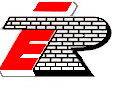 REİS İNŞ. ELEKTRİK VE TİC. LTD. ŞTİ
Adres: Oruç Reis Mahallesi Giyimkent Sitesi 16 Sk. No: 89 Esenler/İSTANBUL
Tel:  0212 438 67 00  Faks: 0212 438 67 01                            www.reiselektrik.com.tr
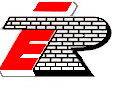 REİS İNŞ. ELEKTRİK VE TİC. LTD. ŞTİ
Adres: Oruç Reis Mahallesi Giyimkent Sitesi 16 Sk. No: 89 Esenler/İSTANBUL
Tel:  0212 438 67 00  Faks: 0212 438 67 01                            www.reiselektrik.com.tr
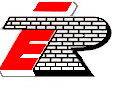 REİS İNŞ. ELEKTRİK VE TİC. LTD. ŞTİ
FAALİYETLERİMİZ
 
TAAHHÜT:

REİS İNŞ. ELEKTRİK VE TİCARET LTD. ŞTİ.  Olarak çeşitli işlevlerde her türlü yapı yada yapı 
gurubunda elektrik tesisatının bütün uygulamalarını gerçekleştirmek üzere, konusunda aldığı 
deneyimiyle birleştirmiş şantiye ortamında hızlı ve doğru düşünebilen, her zaman çözüm odaklı
hareket eden mühendis ve teknik kadromuzla hizmet vermekteyiz.
   
Orta Gerilimde Enerji Taşınması 

Orta Gerilimde İndirici ve Dağıtım Merkezleri 

Alçak Gerilim Enerji Temini ve Dağıtımı 

Kompanzasyon Sistemleri ve Tesisatı 

Dahili /Harici Aydınlatma Sistemleri ve Tesisatı 

Kuvvetli ve Zayıf Akım Sistemleri ve Tesisatları 

Otomatik Kontrol ve Kumanda Sistemleri ve Tesisatı 

Zayıf Akım / Data Sistemleri ve Tesisatı 

Kesintisiz ve Yedek Enerji Sistemleri ve Tesisatı 

Otomasyon ve Proses Sistemleri ve Tesisatı 

Her Türlü Özel Sistemler
Adres: Oruç Reis Mahallesi Giyimkent Sitesi 16 Sk. No: 89 Esenler/İSTANBUL
Tel:  0212 438 67 00  Faks: 0212 438 67 01                            www.reiselektrik.com.tr
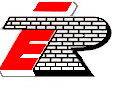 REİS İNŞ. ELEKTRİK VE TİC. LTD. ŞTİ
PROJE:

REİS İNŞ. ELEKTRİK  VE TİCARET LTD. ŞTİ. olarak, iş ve alışveriş merkezleri, otel ve turistik tesisler, mağaza, hastane, endüstriyel tesisler ve akıllı bina/ konut gibi çeşitli İşlevlerde her tür yapı için aşağıda belirttiğimiz alanlarda elektrik projesi hizmeti vermekteyiz.

     Orta Gerilim Tesisatı Yerleşim Projeleri 
     Alçak Gerilim Dağıtım Tesisatı 
     Dahili/Harici Aydınlatma Tesisatı 
     Güvenlik Aydınlatma Tesisatı 
     Kuvvetli Akım Tesisatı 
     Topraklama Tesisatı 
     Güç Faktörü Kompanzasyon Tesisatı 
     Yıldırımdan Korunma Tesisatı 
     Kesintisiz Güç Sistemi (UPS) ve Tesisatı 
     Diesel - Elektrojen Grubu ve Tesisatı 
     Telefon / Haberleşme & Data Tesisatı 
     Yangın İhbar ve Alarm Tesisatı 
     Seslendirme Anons Tesisatı (Acil Anons) 
     Kapalı Devre TV Tesisatı (CCTV) ve Uydu SMATV Tesisatı
     Güvenlik ve Kartlı Geçiş Sistemi Tesisatı 

          Elektrik projeleri, mimari projesi hazırlanmış yapıların şartnameye, yapı sahibi ile mimarın İsteklerine, kullanıcı ihtiyaçlarına ve yapının işlevine uygun olacak şekilde ön proje, uygulama projesi ve son durum projesi olarak hazırlanır. Projenin gerektirdiği mühendislik hesapları, tüm detay projeler keşif özeti ve icmali malzeme marka listesi birim fiyat teklifleri ve teknik şartnameler sürecin bir parçası olarak proje tasarım grubumuz tarafından hazırlanmaktadır.
Adres: Oruç Reis Mahallesi Giyimkent Sitesi 16 Sk. No: 89 Esenler/İSTANBUL
Tel:  0212 438 67 00  Faks: 0212 438 67 01                            www.reiselektrik.com.tr
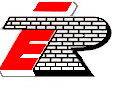 REİS İNŞ. ELEKTRİK VE TİC. LTD. ŞTİ
Danışmanlık ve Proje Hizmetleri

Üretim ve hizmet sektörü ile günlük yaşantımızın vazgeçilmez parçası olan elektrik enerjisinin kesintisiz, güvenilir ve ekonomik olarak kullanılır olabilmesi için firmamız, uzman kadrosuyla danışmanlık ve proje hizmetleri vermektedir. Endüstriyel tesisler, yenilenebilir enerji santralleri, yaşam merkezleri, eğitim kurumları, otel ve konutların komple elektrifikasyon projelerinin hazırlanması, danışmanlık ve süpervizörlük hizmetleri verilmesi ile proje yönetiminin sağlanması firmamızın faaliyetleri arasındadır.

Elektrik Taahhüt Hizmetleri
Firmamız aşağıdaki ana başlıklarda komple veya bağımsız olarak elektrik taahhüt hizmetleri vermektedir:
Orta Gerilim Trafo Merkezleri
Enerji Nakil Hattı Tesisleri
Kuvvetli Akım Dağıtım Sistemleri
Harici ve Dahili Aydınlatma Sistemleri
Güvenlik ve Yangın İhbar Sistemleri
Kartlı Geçiş ve Kontrol Sistemleri
Yıldırımdan Korunma ve Topraklama Sistemleri
Telefon, Data ve Yapısal Kablolama Sistemleri
Yenilenebilir Enerji Santralleri

Servis ve Koruyucu Bakım Hizmetleri
Fabrikalardaki elektrikli makine veya sistemlerin verimli ve güvenilir olarak kullanılabilirliğinin arttırılması, bakım harcama maliyetlerinin minimize edilmesi, öngörülmeyen kayıpların saptanması ve fizibilite çalışmalarının yapılması hizmetleri.

Devreye Alma Hizmetleri
Endüstriyel tesislerdeki elektrikli uygulamalarda, istemlerin   profesyonel    kişilerce    ilgili uygunluktaki standartlar doğrultusunda devreye alma işlemlerinin yapılması.
Adres: Oruç Reis Mahallesi Giyimkent Sitesi 16 Sk. No: 89 Esenler/İSTANBUL
Tel:  0212 438 67 00  Faks: 0212 438 67 01                            www.reiselektrik.com.tr
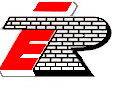 REİS İNŞ. ELEKTRİK VE TİC. LTD. ŞTİ
Enerji Kalitesi İyileştirme Hizmetleri
Elektrik tüketimindeki enerji kaybı ve aşırı yüklenmelere sebebiyet veren unsurlar ile uygun seçilmeyen komponentlerin belirlenmesi ve bunların standart normlarla uygun hale getirilerek enerji kalitesinin verimini arttırma  hizmetleri.


Enerji Dağıtım Panoları
Endüstriyel tesislerin ihtiyacı olan her türlü enerji dağıtım panolarının projelendirilmesi ve imalatının yapılması.


Kompanzasyon Panoları
Aktif - reaktif güç dengesinin ilgili sınırlar içerisinde tutmak ve cos φ değerinin enerji kalitesini arttırıcı yönde uygun hale getirmek için ihtiyaçlara yönelik kompanzasyon panolarının tasarlanması ve imalatının yapılması.


Aktif - Pasif Harmonik Filtre Panoları
Şebekedeki harmonik üreten yüklerin bulunduğu tesislerde, elektriksel cihaz ve makinaların olumsuz etkilenmesini önleyici aktif ve pasif harmonik reaktörlerin kullanıldığı filtre panolarının  yapılması.


Otomasyon ve Özel Sistem Panoları
Endüstriyel tesislerin yapısına ve işlevine uygun çözümler sunan her türlü otomasyon ve özel sistem panolarının imalatının yapılması.


Otomatik Kontrol Panoları
Tesisin proses akış şeması ve makine parkuru ihtiyaçlarına uygun olarak insan müdahalesini minimum seviyede tutmayı amaçlayan her türlü otomatik kontrol panosunun tasarlanması, projelendirilmesi ve imalatının yapılması.
Adres: Oruç Reis Mahallesi Giyimkent Sitesi 16 Sk. No: 89 Esenler/İSTANBUL
Tel:  0212 438 67 00  Faks: 0212 438 67 01                            www.reiselektrik.com.tr
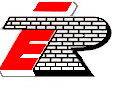 REİS İNŞ. ELEKTRİK VE TİC. LTD. ŞTİ
PROJENİN ADI…………..: T.C. MEDİPOL ÜNİVERSİTESİ D2 BLOK 
FİRMA……………………..: T.C. MEDİPOL ÜNİVERSİTESİ                               SÖZLEŞME BEDELİ…….:  13.500.000,00 TL
PROJE DURUMU………..:  TESLİM EDİLDİ

Orta gerilim tesisatı
Alçak gerilim dağıtım sistemi 
Dahili aydınlatma sistemi
Acil aydınlatma sistemi 
Harici aydınlatma sistemi 
Priz dağıtım sistemi 
Topraklama sistemi 
Kompanzasyon sistemi
Yıldırımdan korunma sistemi
Telefon / Haberleşme & Data sistemi 
Yangın ihbar ve alarm sistemi 
Seslendirme sistemi (acil anons) 
Kapalı devre TV sistemi (CCTV) 
Güvenlik ve kartlı geçiş sistemi 
Uydu TV sistemi
KONUT  PROJELERİMİZDEN  BAZILARI;
Adres: Oruç Reis Mahallesi Giyimkent Sitesi 16 Sk. No: 89 Esenler/İSTANBUL
Tel:  0212 438 67 00  Faks: 0212 438 67 01                            www.reiselektrik.com.tr
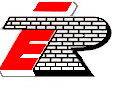 REİS İNŞ. ELEKTRİK VE TİC. LTD. ŞTİ
PROJENİN ADI…………..:  MASLAK 1453 ŞANTİYESİ
FİRMA……………………..: AKDENİZ İNŞAAT VE EĞİTİM HİZM. A.Ş             SÖZLEŞME BEDELİ…….: 13.516.231,65 ₺                                                            PROJE DURUMU………..:  TESLİM EDİLDİ

A1 Blok kuvvetli ve zayıf akım tesisatı
A3 Blok kuvvetli ve zayıf akım tesisatı
C4 Blok kuvvetli ve zayıf akım tesisatı
C5 Blok kuvvetli ve zayıf akım tesisatı
C7 Blok kuvvetli ve zayıf akım tesisatı
C8 Blok kuvvetli ve zayıf akım tesisatı
B3 Blok kuvvetli ve zayıf akım tesisatı
C2 Blok kuvvetli ve zayıf akım tesisatı
C1 Blok kuvvetli ve zayıf akım tesisatı
A Blok Platform altı (Otopark) kuvvetli ve zayıf akım tesisatı
B Blok Platform altı (Otopark) kuvvetli ve zayıf akım tesisatı
KONUT  PROJELERİMİZDEN  BAZILARI;
Adres: Oruç Reis Mahallesi Giyimkent Sitesi 16 Sk. No: 89 Esenler/İSTANBUL
Tel:  0212 438 67 00  Faks: 0212 438 67 01                            www.reiselektrik.com.tr
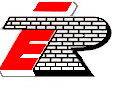 REİS İNŞ. ELEKTRİK VE TİC. LTD. ŞTİ
PROJENİN ADI…………..:   BURSA BOYTEKS FABRİKASI
FİRMA……………………..:  BOYTEKS TEKSTİL SAN. VE TİC. A.Ş
SÖZLEŞME BEDELİ…….:  2.437.000,00 TL
PROJE DURUMU………..:  TESLİM EDİLDİ

Orta gerilim tesisatı
Alçak gerilim dağıtım sistemi 
Dahili aydınlatma sistemi
Acil aydınlatma sistemi 
Harici aydınlatma sistemi 
Priz dağıtım sistemi 
Topraklama sistemi 
Kompanzasyon sistemi
Yıldırımdan korunma sistemi
Telefon / Haberleşme & Data sistemi 
Yangın ihbar ve alarm sistemi 
Seslendirme sistemi (acil anons) 
Kapalı devre TV sistemi (CCTV) 
Güvenlik ve kartlı geçiş sistemi 
Uydu TV sistemi
KONUT  PROJELERİMİZDEN  BAZILARI;
Adres: Oruç Reis Mahallesi Giyimkent Sitesi 16 Sk. No: 89 Esenler/İSTANBUL
Tel:  0212 438 67 00  Faks: 0212 438 67 01                            www.reiselektrik.com.tr
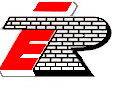 REİS İNŞ. ELEKTRİK VE TİC. LTD. ŞTİ
PROJENİN ADI…………..: HADIMKÖY ÜRETİM TESİSİ BİNASI 
FİRMA……………………..: YAKAR TEKSTİL SAN. TİC. LTD. ŞTİ
SÖZLEŞME BEDELİ…….:  3.062.000,00 TL
PROJE DURUMU………..:  TESLİM EDİLDİ

Orta gerilim tesisatı
Alçak gerilim dağıtım sistemi 
Dahili aydınlatma sistemi
Acil aydınlatma sistemi 
Harici aydınlatma sistemi 
Priz dağıtım sistemi 
Topraklama sistemi 
Kompanzasyon sistemi
Yıldırımdan korunma sistemi
Telefon / Haberleşme & Data sistemi 
Yangın ihbar ve alarm sistemi 
Seslendirme sistemi (acil anons) 
Kapalı devre TV sistemi (CCTV) 
Güvenlik ve kartlı geçiş sistemi 
Uydu TV sistemi
KONUT  PROJELERİMİZDEN  BAZILARI;
Adres: Oruç Reis Mahallesi Giyimkent Sitesi 16 Sk. No: 89 Esenler/İSTANBUL
Tel:  0212 438 67 00  Faks: 0212 438 67 01                            www.reiselektrik.com.tr
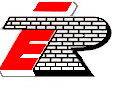 REİS İNŞ. ELEKTRİK VE TİC. LTD. ŞTİ
PROJENİN ADI…………..:  TEM AVRUPA KONUTLARI  
FİRMA……………………..:  ARTAŞ-ÖZTAŞ DOĞU İNŞAAT ORTAKLIĞI
SÖZLEŞME BEDELİ…….:  5.417.326,00 TL
PROJE DURUMU………..:  TESLİM EDİLDİ

673           Adet      4+1, 3+1, 2+1 muhtelif daire kuvvetli ve zayıf akım tesisatı
22.300      m²         7 adet yer altı katlı otopark elektrik tesisatı
6.750        m²         Sosyal tesis kuvvetli akım ve zayıf akım tesisatı
5.420        m²         30 derslik ilk öğretim okulu elektrik tesisatı
3.100        m²         Sağlık ocağı ve gurup müdürlüğü binası elektrik tesisatı
15.600      m²         Avrupa Konut. Çarşı kuvvetli ve zayıf akım tesisatı
148.000    m²         Sitenin komple çevre aydınlatma tesisatı
7              Adet       Havuz elektrik tesisatları


PROJENİN ADI………..…:   ATAKENT 2 AVRUPA KONUTLARI
FİRMA…………………..…: ARTAŞ İNŞAAT VE GÜNER İNŞAAT ORTAKLIĞI
SÖZLEŞME BEDELİ…….: 1.612.997,00 TL
PROJE DURUMU….…….: TESLİM EDİLDİ

417          Adet     3+1, 2+1, 1+1 Tip daire kuvvetli ve zayıf akım tesisatı
                              Sosyal tesis ve göl cafe elektrik tesisatı
KONUT  PROJELERİMİZDEN  BAZILARI;
Adres: Oruç Reis Mahallesi Giyimkent Sitesi 16 Sk. No: 89 Esenler/İSTANBUL
Tel:  0212 438 67 00  Faks: 0212 438 67 01                            www.reiselektrik.com.tr
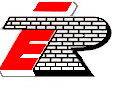 REİS İNŞ. ELEKTRİK VE TİC. LTD. ŞTİ
PROJENİN ADI…………..:  AĞAOĞLU ATAŞEHİR SKY TOWERS 
FİRMA……………………..:  AKDENİZ İNŞ. VE EĞİTİM HİZMETLERİ A.Ş.
SÖZLEŞME BEDELİ…….:  1.150.000,00 TL
PROJE DURUMU………..:  TESLİM EDİLDİ

 426          Adet      Değişik tip daire elektrik tesisatı
 Katlı otopark elektrik tesisatı
 Sosyal tesis elektrik tesisatı
 Kreş elektrik tesisatı
      


PROJENİN ADI………..…:  ISPARTAKULE AVRUPA KONUTLARI 1 VE 2
FİRMA…………………..…:  ARTAŞ FİDELTUS GÜN-ER İNŞAAT ADİ ORTAKLIĞ
SÖZLEŞME BEDELİ…….: 1.438.456,00 TL
PROJE DURUMU….…….: TESLİM EDİLDİ

 428          Adet      4+1, 3+1, 2+1 tipi daire  elektrik tesisatı
Adres: Oruç Reis Mahallesi Giyimkent Sitesi 16 Sk. No: 89 Esenler/İSTANBUL
Tel:  0212 438 67 00  Faks: 0212 438 67 01                            www.reiselektrik.com.tr
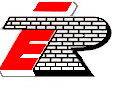 REİS İNŞ. ELEKTRİK VE TİC. LTD. ŞTİ
PROJENİN ADI…………..:  ATAKENT 3 AVRUPA KONUTLARI
FİRMA……………………..:  ARTAŞ İNŞAAT SAN. VE TİC. A.Ş.
SÖZLEŞME BEDELİ…….:  4.628.395,00 TL
PROJE DURUMU………..:  TESLİM EDİLDİ

 1030          Adet      3+1, 2+1, 1+1 daire kuvvetli ve zayıf akım elektrik tesisatı
 Katlı otopark elektrik tesisatı

 

PROJENİN ADI………..…:  AĞAOĞLU ATAŞEHİR MY TOWERLAND A-B BLOK
FİRMA…………………..…:  AKDENİZ İNŞ. VE EĞİTİM HİZMETLERİ A.Ş.
SÖZLEŞME BEDELİ…….:  1.055.759,00TL                                                       PROJE DURUMU….…….:   TESLİM EDİLDİ

 404          Adet      Muhtelif tip daire imalatlarının tamamlanması
Adres: Oruç Reis Mahallesi Giyimkent Koop. E6 Blokları No:163/97  Esenler/İSTANBUL
Tel:  0212 438 67 00  Faks: 0212 438 67 01                            www.reiselektrik.com.tr
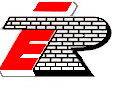 REİS İNŞ. ELEKTRİK VE TİC. LTD. ŞTİ
T.C İSTANBUL MEDİPOL UNİVERSİTESİ            D2 BLOK
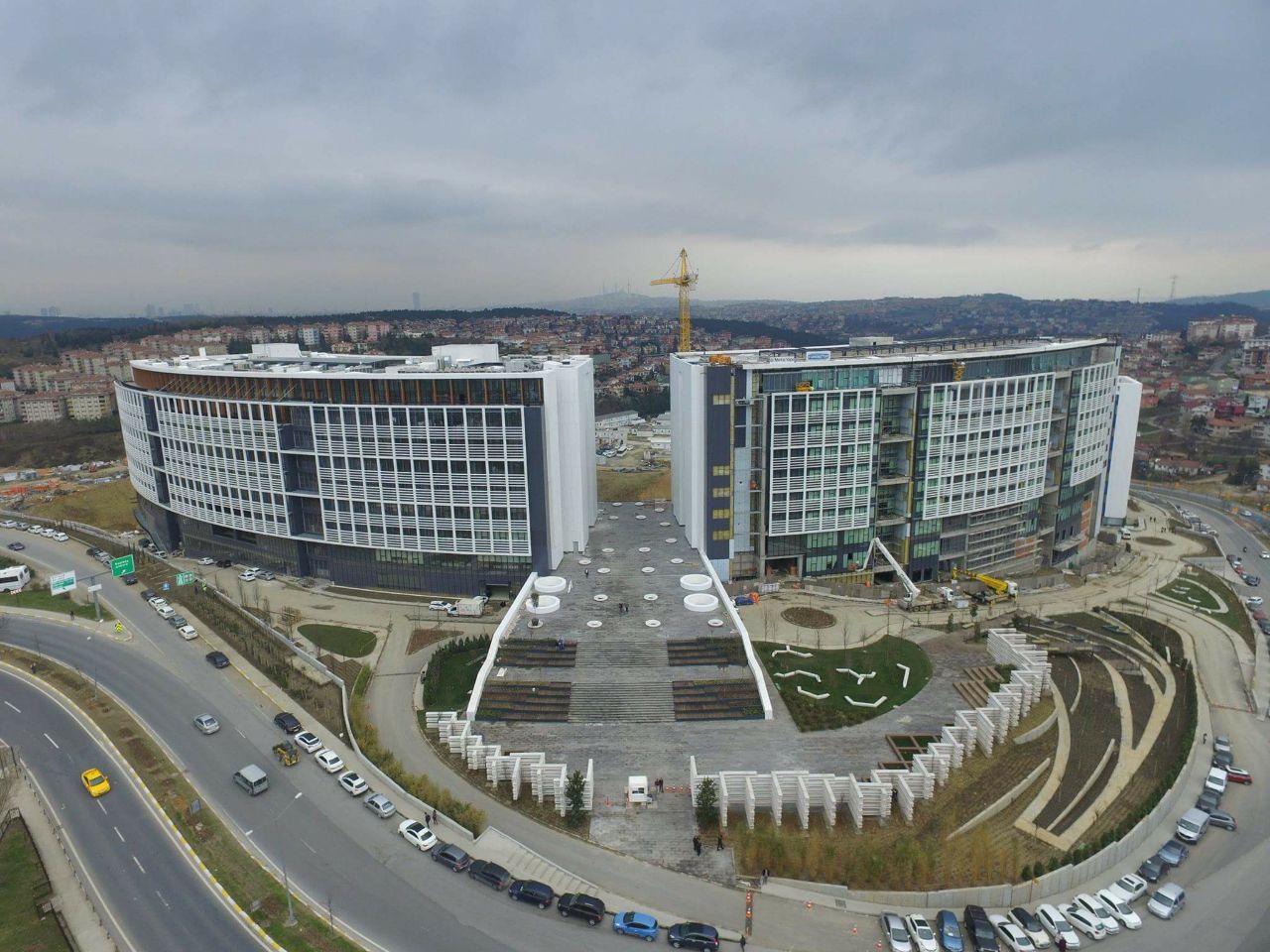 Adres: Oruç Reis Mahallesi Giyimkent Sitesi 16 Sk. No: 89 Esenler/İSTANBUL
Tel:  0212 438 67 00  Faks: 0212 438 67 01                            www.reiselektrik.com.tr
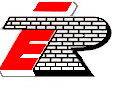 REİS İNŞ. ELEKTRİK VE TİC. LTD. ŞTİ
T.C İSTANBUL MEDİPOL UNİVERSİTESİ            D2 BLOK
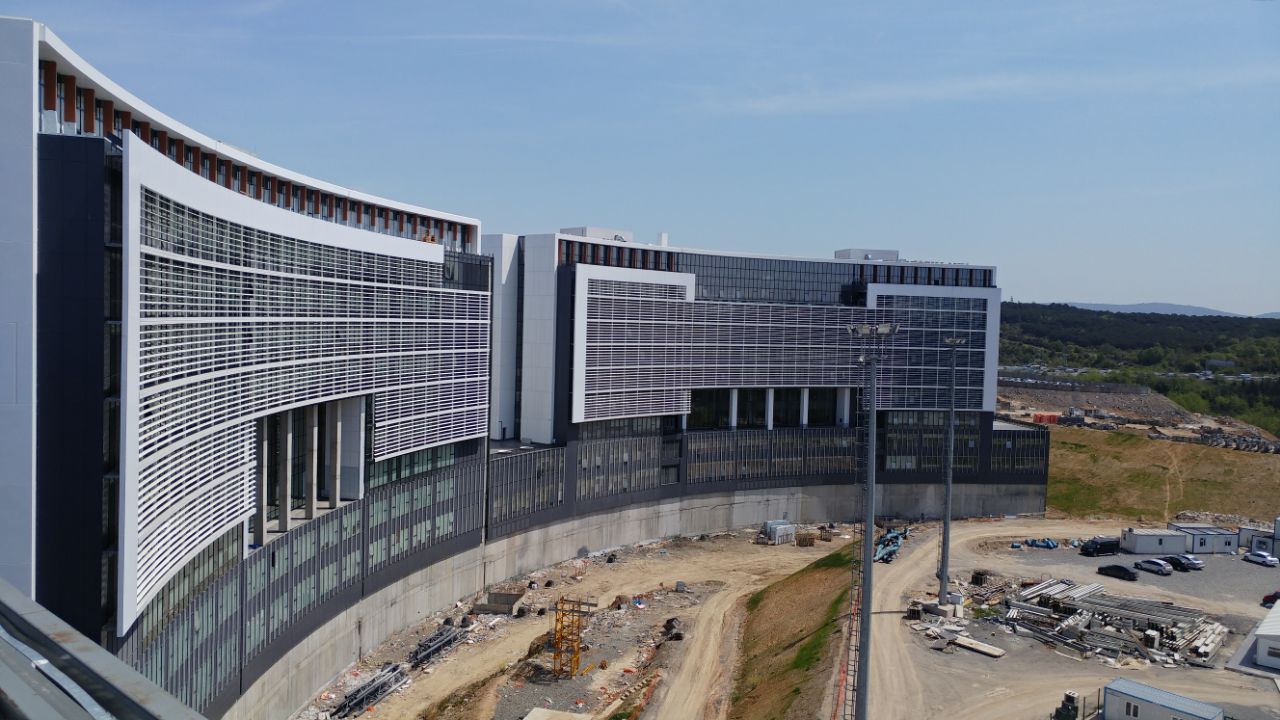 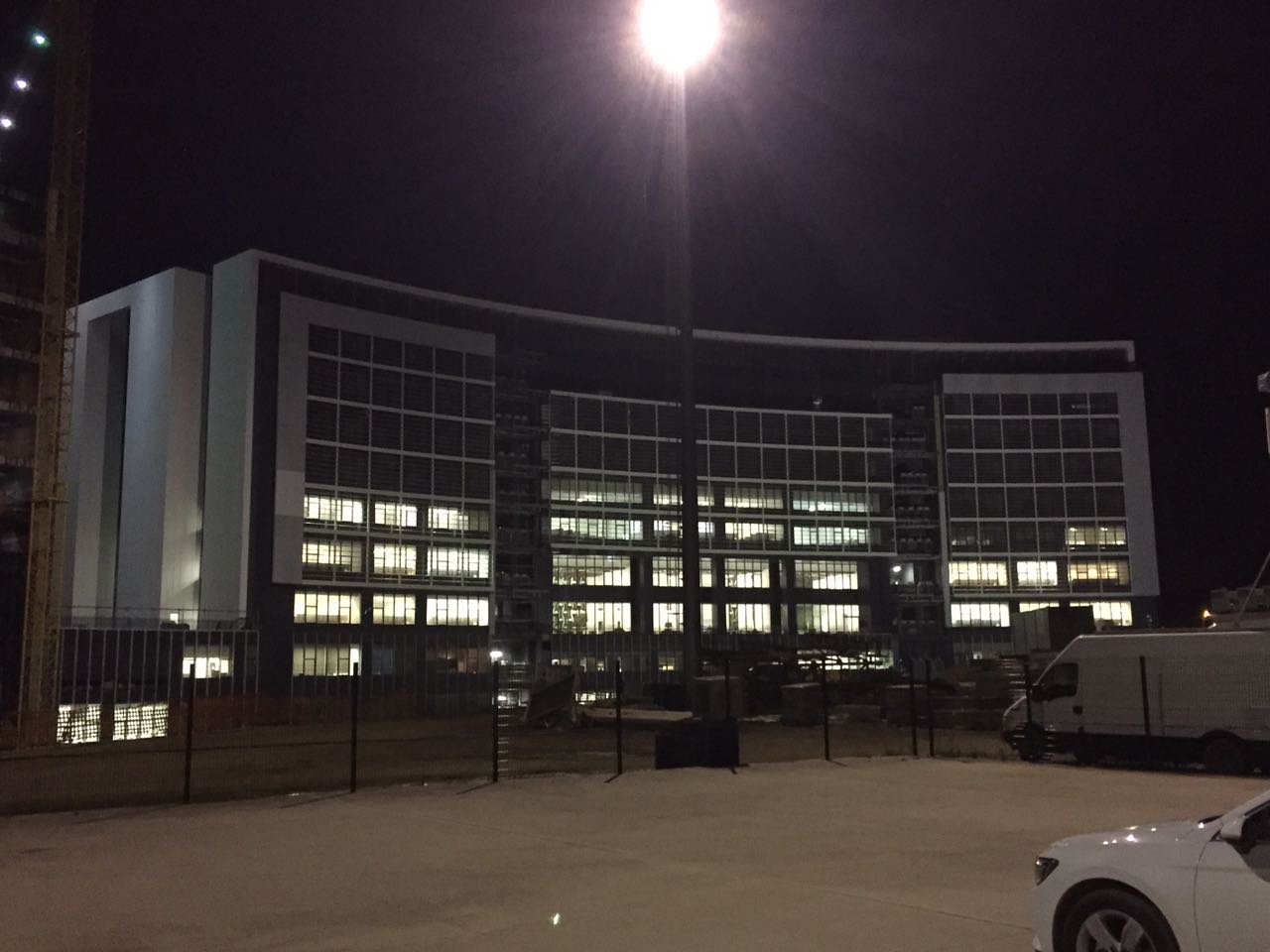 Adres: Oruç Reis Mahallesi Giyimkent Sitesi 16 Sk. No: 89 Esenler/İSTANBUL
Tel:  0212 438 67 00  Faks: 0212 438 67 01                            www.reiselektrik.com.tr
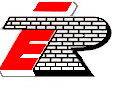 REİS İNŞ. ELEKTRİK VE TİC. LTD. ŞTİ
T.C İSTANBUL MEDİPOL UNİVERSİTESİ            D2 BLOK
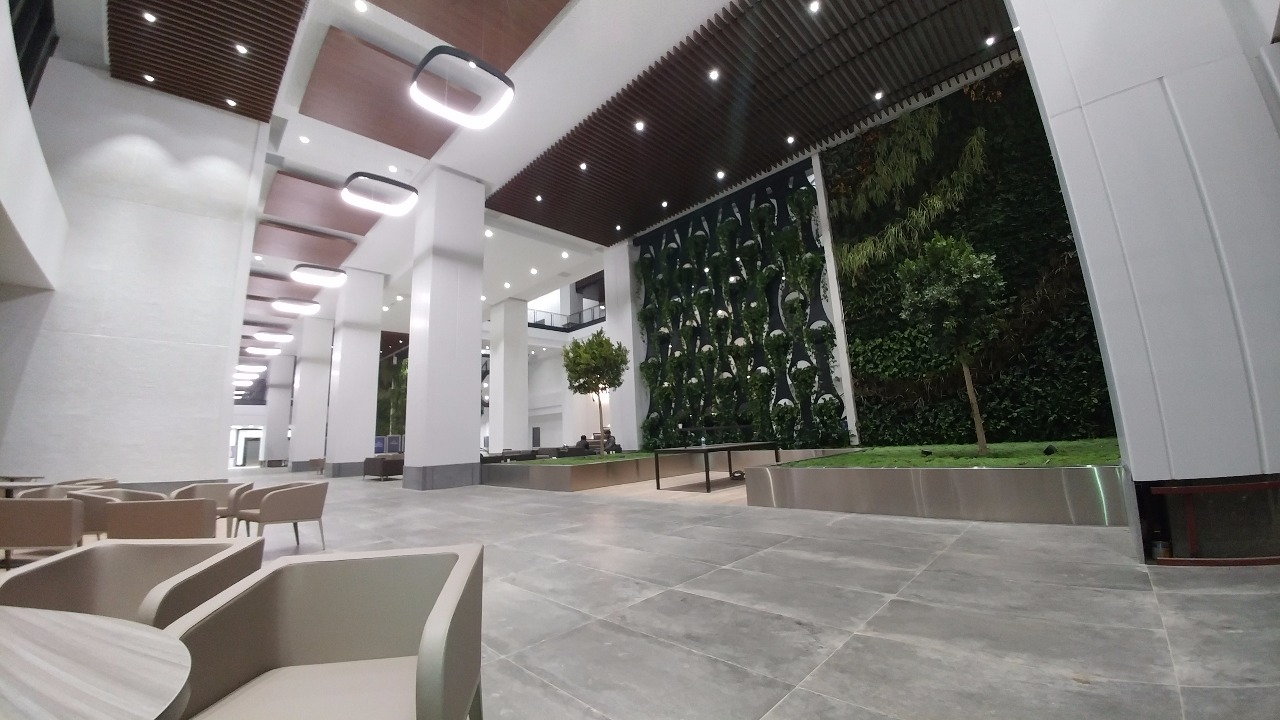 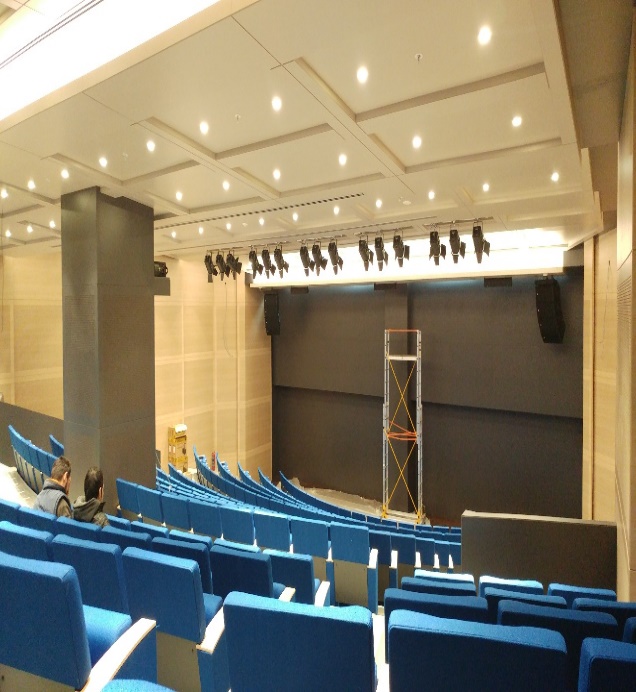 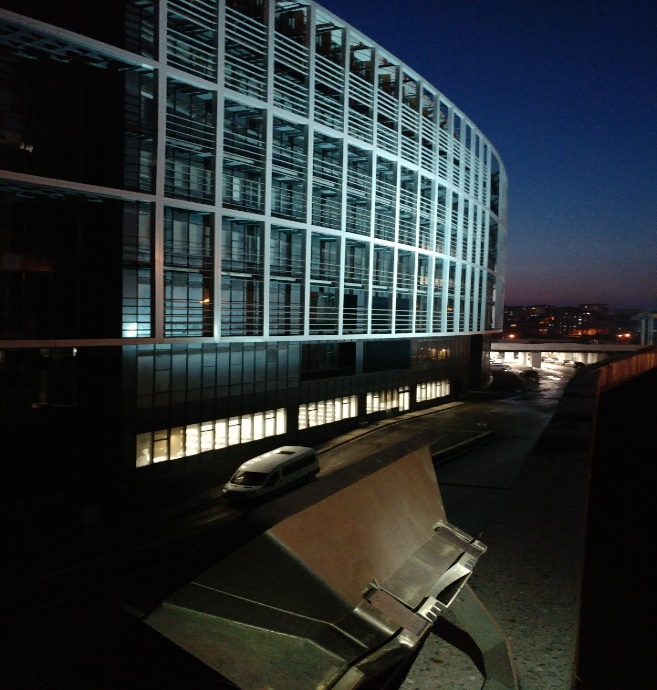 Adres: Oruç Reis Mahallesi Giyimkent Sitesi 16 Sk. No: 89 Esenler/İSTANBUL
Tel:  0212 438 67 00  Faks: 0212 438 67 01                            www.reiselektrik.com.tr
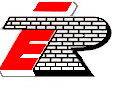 REİS İNŞ. ELEKTRİK VE TİC. LTD. ŞTİ
YAKAR TEKSTİL
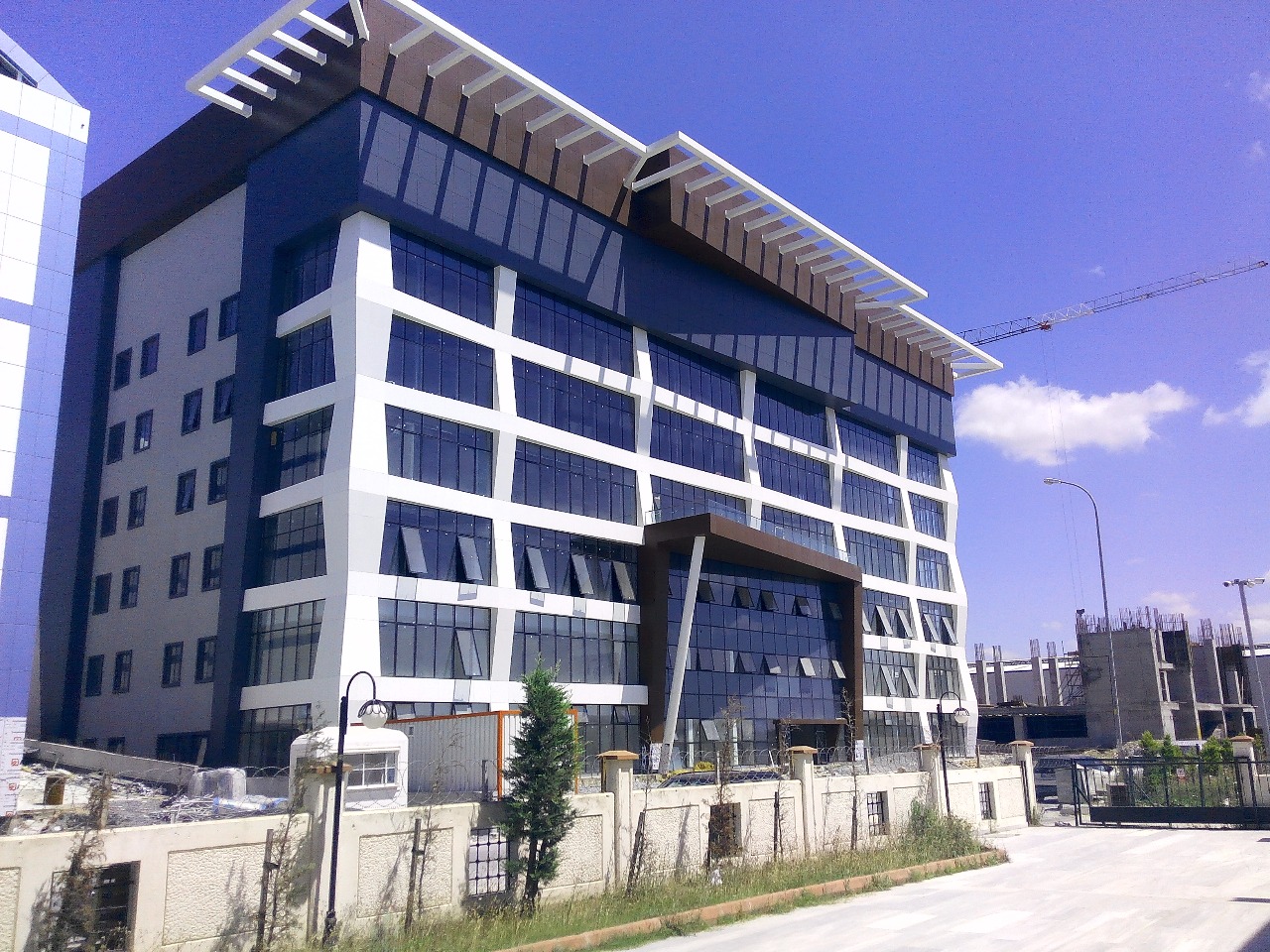 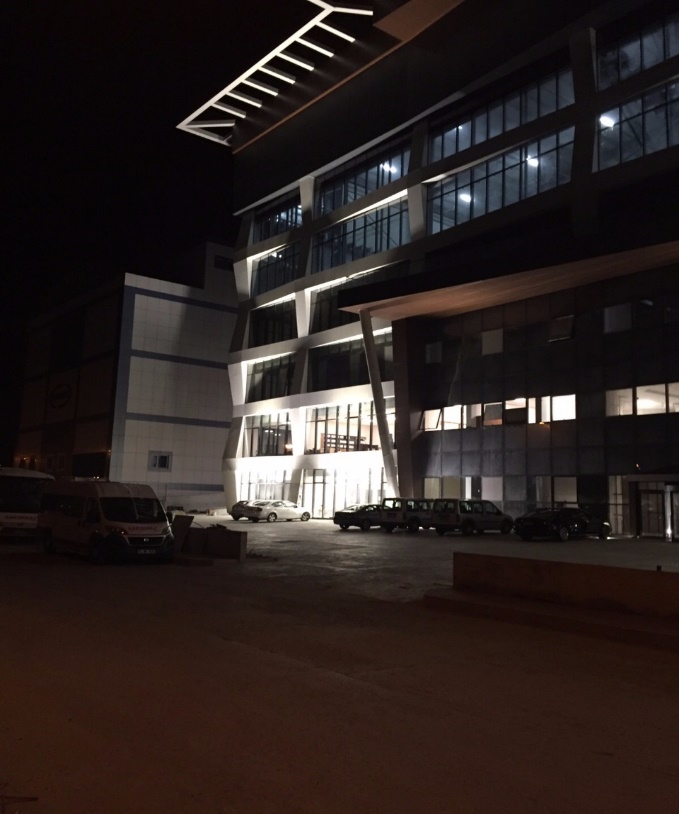 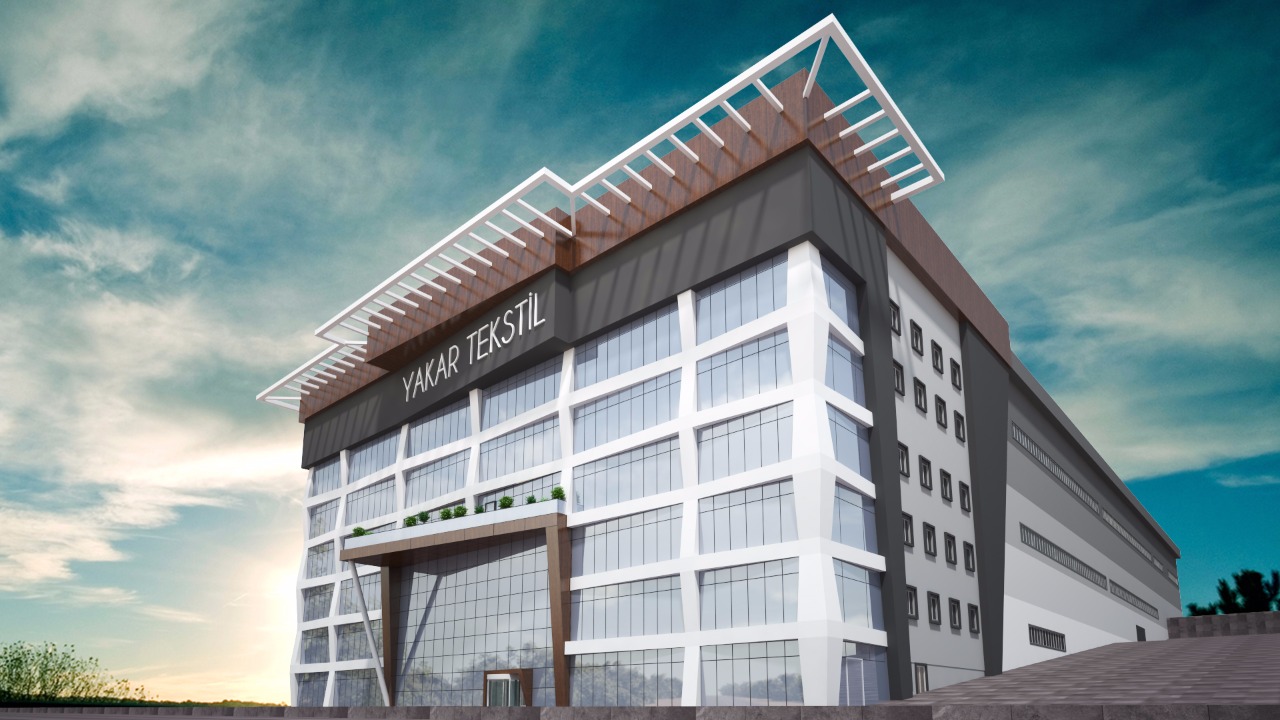 Adres: Oruç Reis Mahallesi Giyimkent Sitesi 16 Sk. No: 89 Esenler/İSTANBUL
Tel:  0212 438 67 00  Faks: 0212 438 67 01                            www.reiselektrik.com.tr
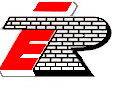 REİS İNŞ. ELEKTRİK VE TİC. LTD. ŞTİ
KORGUN HÜKÜMET KONAĞI
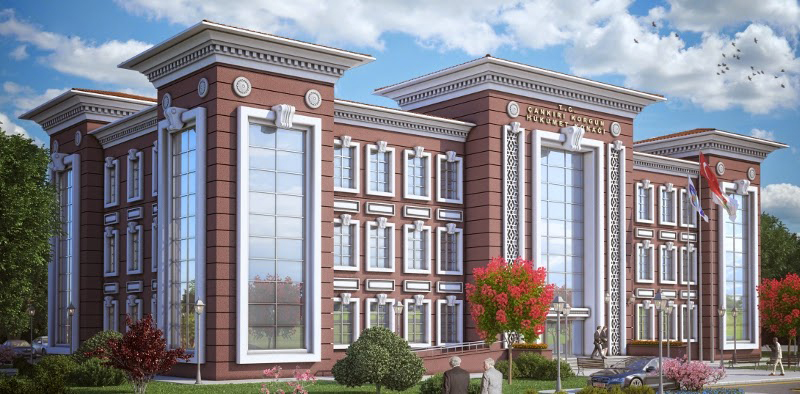 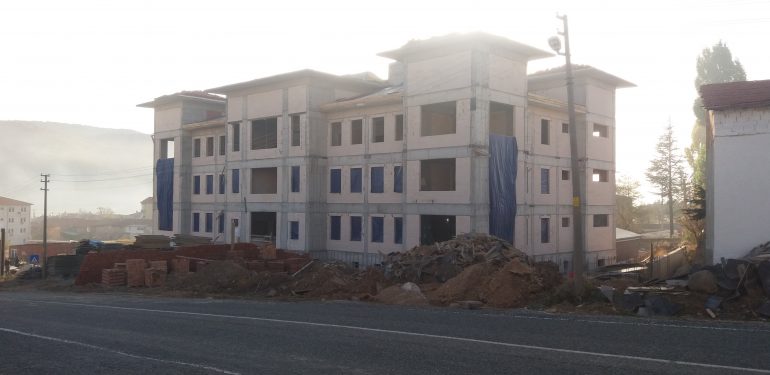 Adres: Oruç Reis Mahallesi Giyimkent Sitesi 16 Sk. No: 89 Esenler/İSTANBUL
Tel:  0212 438 67 00  Faks: 0212 438 67 01                            www.reiselektrik.com.tr
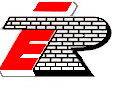 REİS İNŞ. ELEKTRİK VE TİC. LTD. ŞTİ
T.C. MEDİPOL ÜNİVERSİTESİ
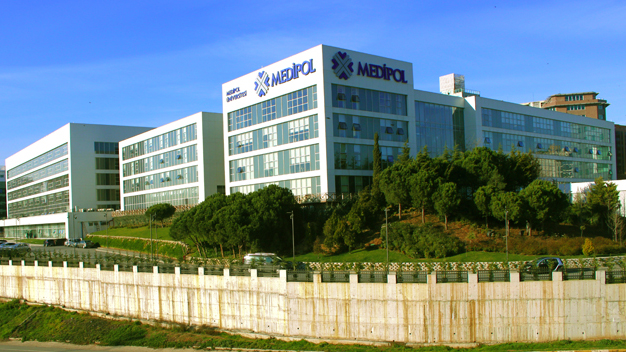 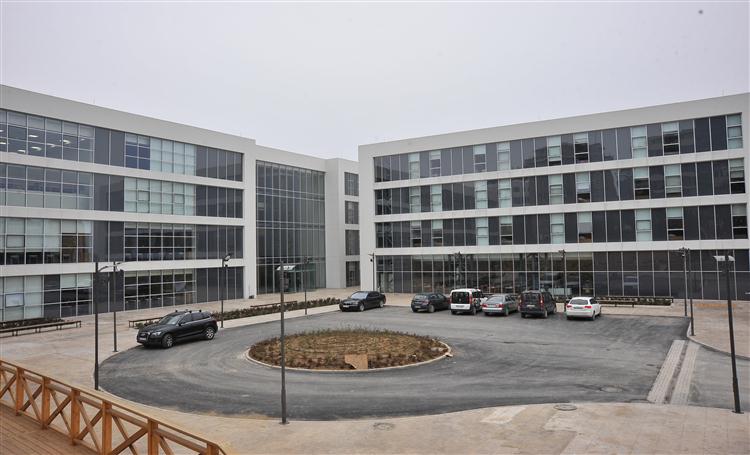 Adres: Oruç Reis Mahallesi Giyimkent Sitesi 16 Sk. No: 89 Esenler/İSTANBUL
Tel:  0212 438 67 00  Faks: 0212 438 67 01                            www.reiselektrik.com.tr
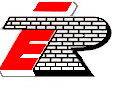 REİS İNŞ. ELEKTRİK VE TİC. LTD. ŞTİ
MASLAK 1453 PROJESİ
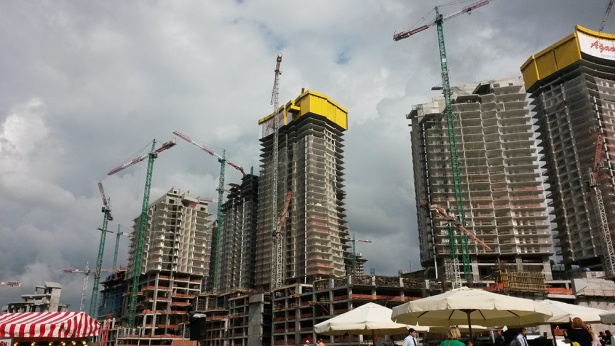 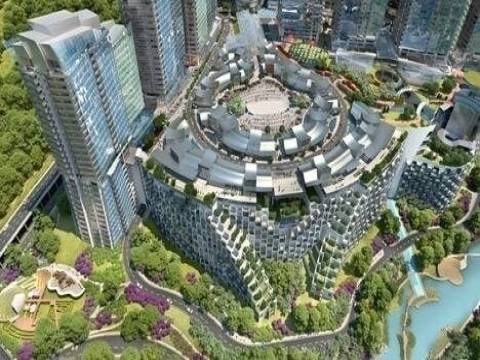 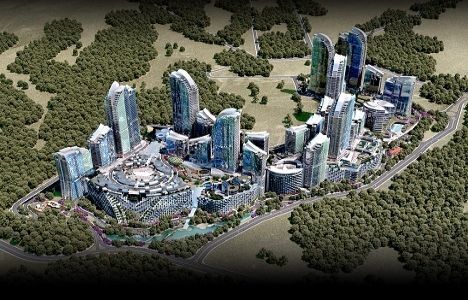 Adres: Oruç Reis Mahallesi Giyimkent Sitesi 16 Sk. No: 89 Esenler/İSTANBUL
Tel:  0212 438 67 00  Faks: 0212 438 67 01                            www.reiselektrik.com.tr
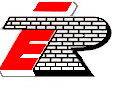 REİS İNŞ. ELEKTRİK VE TİC. LTD. ŞTİ
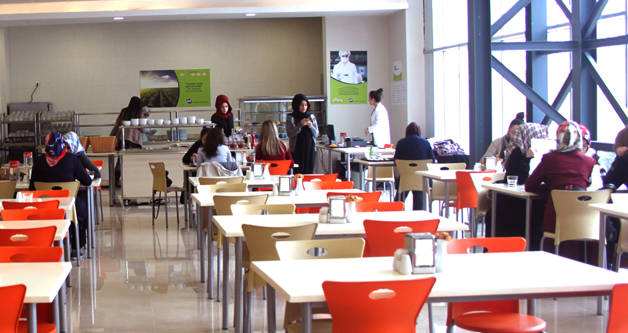 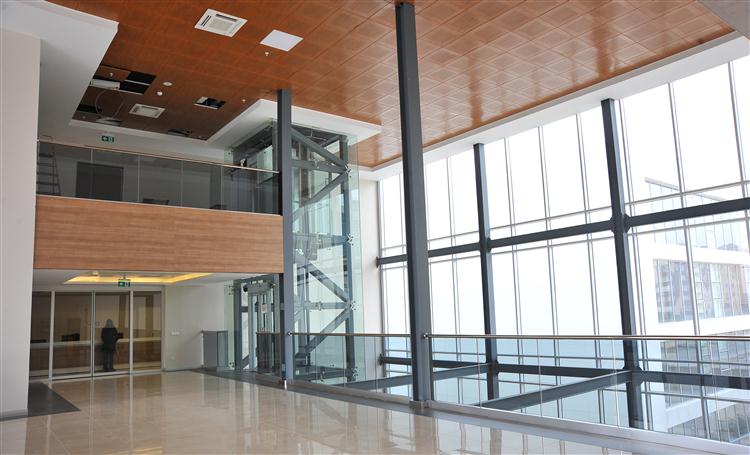 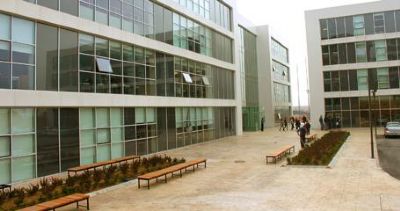 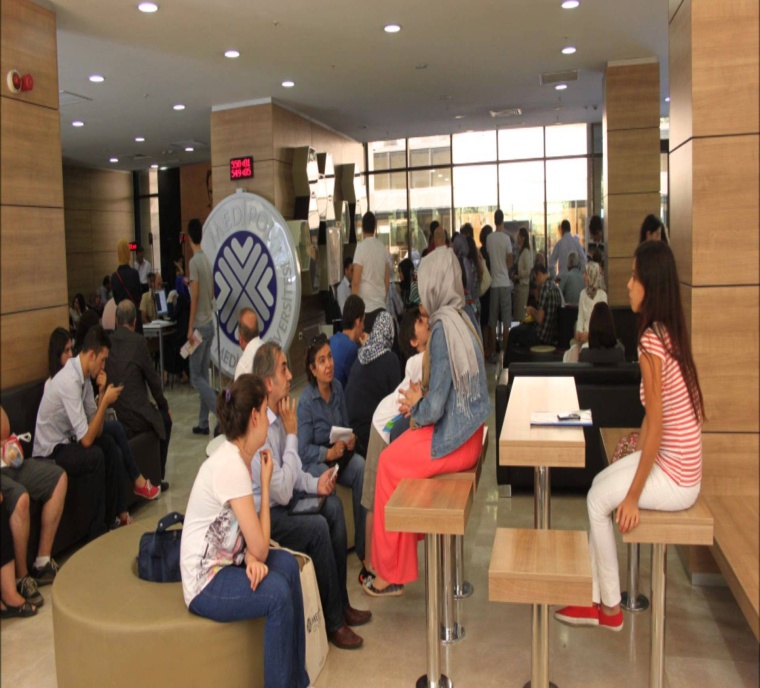 Adres: Oruç Reis Mahallesi Giyimkent Sitesi 16 Sk. No: 89 Esenler/İSTANBUL
Tel:  0212 438 67 00  Faks: 0212 438 67 01                            www.reiselektrik.com.tr
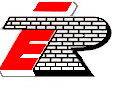 REİS İNŞ. ELEKTRİK VE TİC. LTD. ŞTİ
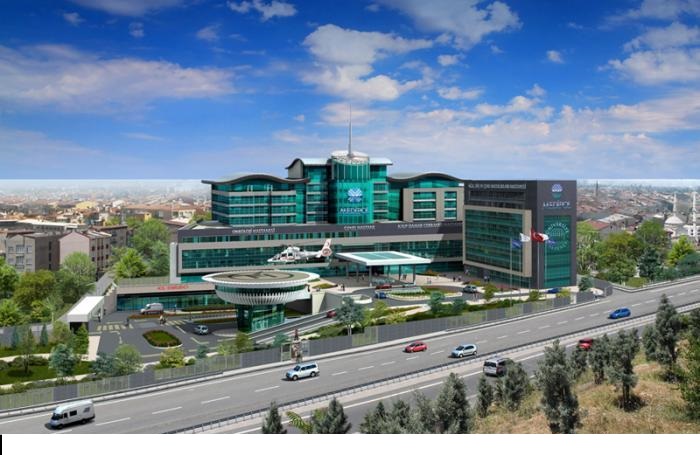 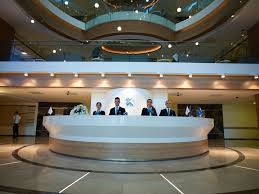 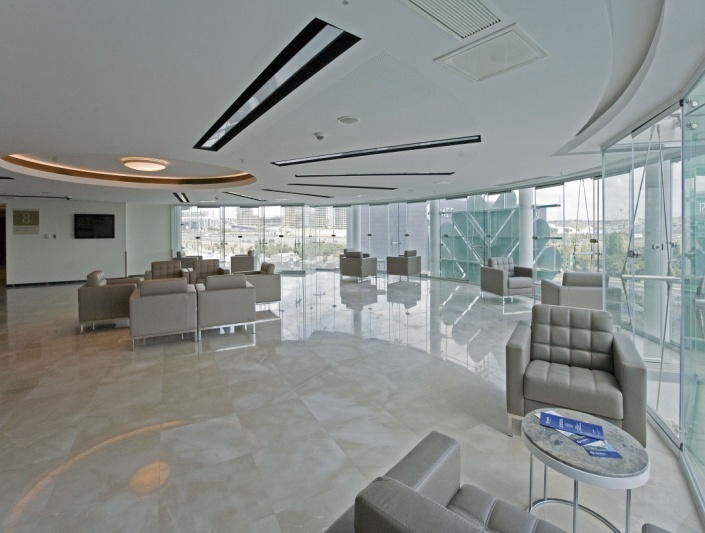 Adres: Oruç Reis Mahallesi Giyimkent Sitesi 16 Sk. No: 89 Esenler/İSTANBUL
Tel:  0212 438 67 00  Faks: 0212 438 67 01                            www.reiselektrik.com.tr
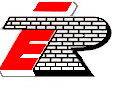 REİS İNŞ. ELEKTRİK VE TİC. LTD. ŞTİ
MEDİPOL DİŞ HASTANESİ
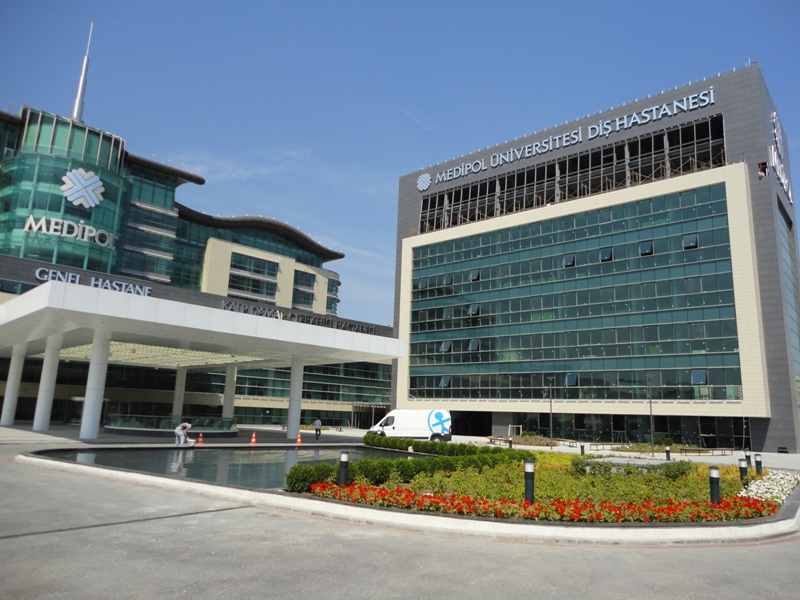 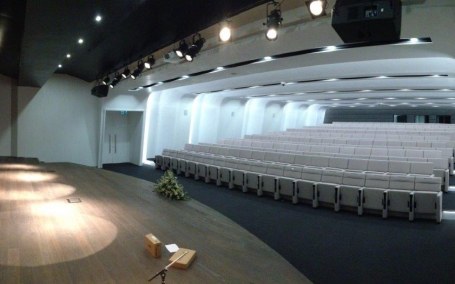 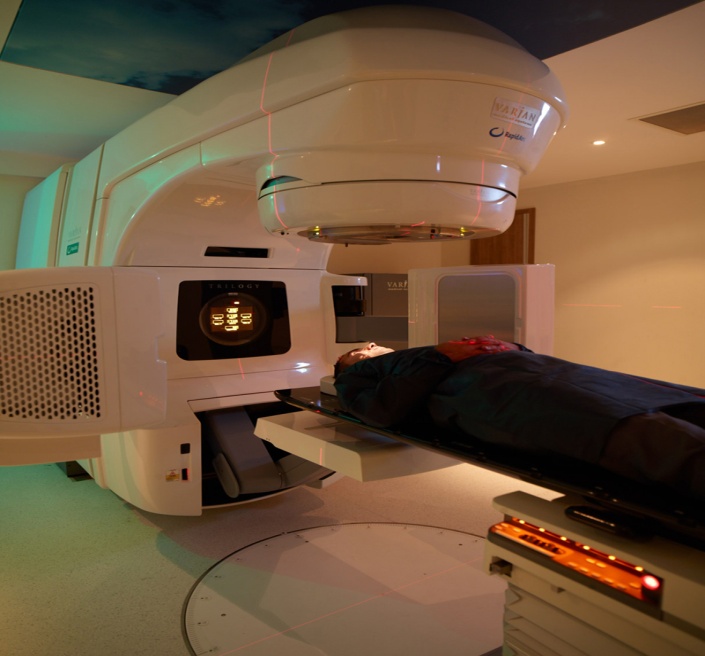 Adres: Oruç Reis Mahallesi Giyimkent Sitesi 16 Sk. No: 89 Esenler/İSTANBUL
Tel:  0212 438 67 00  Faks: 0212 438 67 01                            www.reiselektrik.com.tr
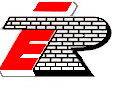 REİS İNŞ. ELEKTRİK VE TİC. LTD. ŞTİ
MEDİPOL ÜNV. ESENLER SUM
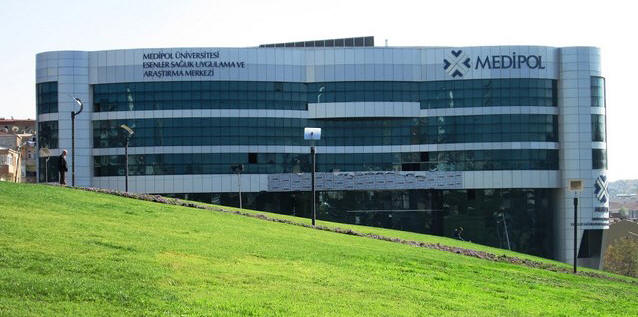 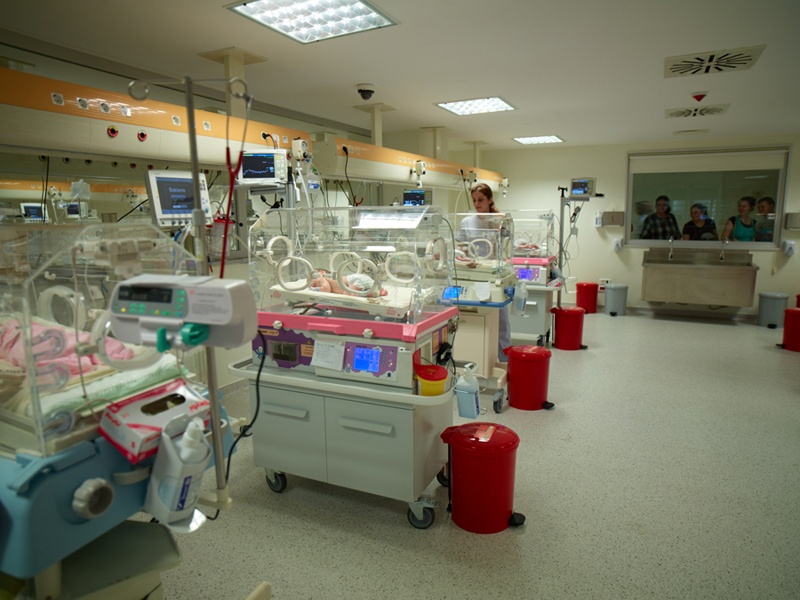 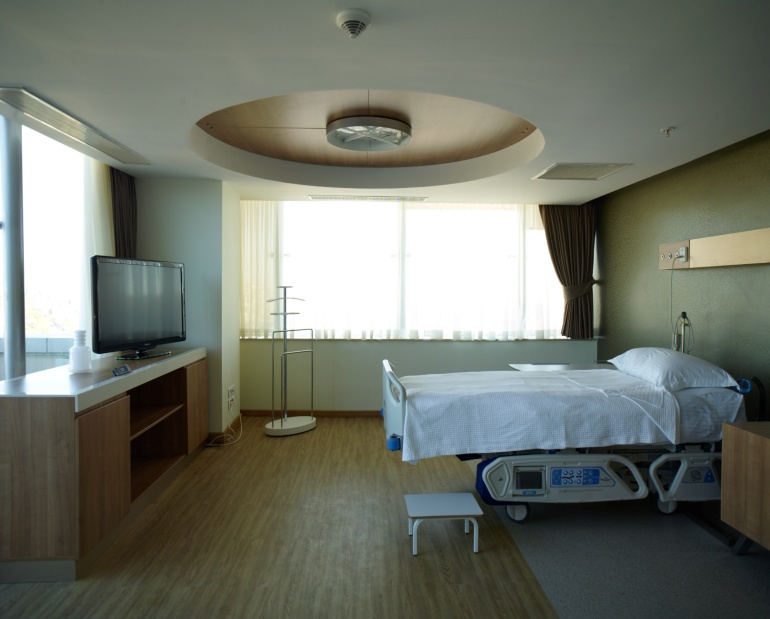 Adres: Oruç Reis Mahallesi Giyimkent Sitesi 16 Sk. No: 89 Esenler/İSTANBUL
Tel:  0212 438 67 00  Faks: 0212 438 67 01                            www.reiselektrik.com.tr
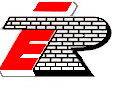 REİS İNŞ. ELEKTRİK VE TİC. LTD. ŞTİ
MEDİPOL ÜNV. SEFAKÖY  SUM
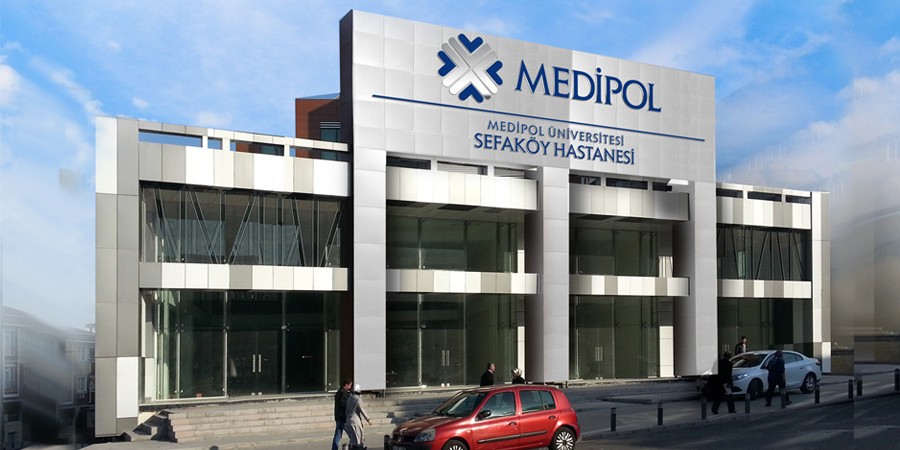 Adres: Oruç Reis Mahallesi Giyimkent Sitesi 16 Sk. No: 89 Esenler/İSTANBUL
Tel:  0212 438 67 00  Faks: 0212 438 67 01                            www.reiselektrik.com.tr
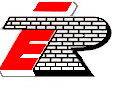 REİS İNŞ. ELEKTRİK VE TİC. LTD. ŞTİ
AĞAOĞLU MY HOME MASLAK
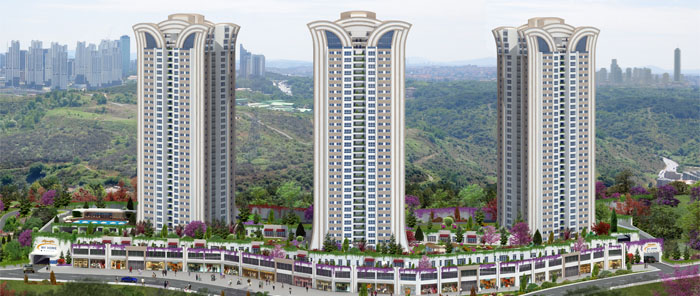 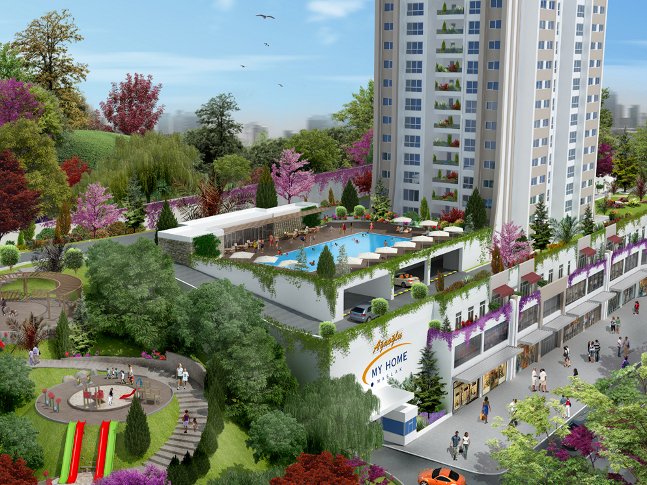 Adres: Oruç Reis Mahallesi Giyimkent Sitesi 16 Sk. No: 89 Esenler/İSTANBUL
Tel:  0212 438 67 00  Faks: 0212 438 67 01                            www.reiselektrik.com.tr
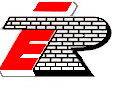 REİS İNŞ. ELEKTRİK VE TİC. LTD. ŞTİ
ATAKENT 3 AVRUPA KONUTLARI
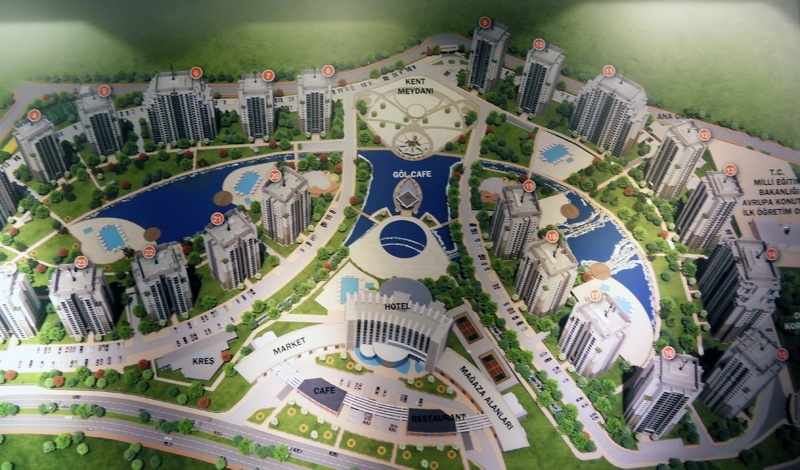 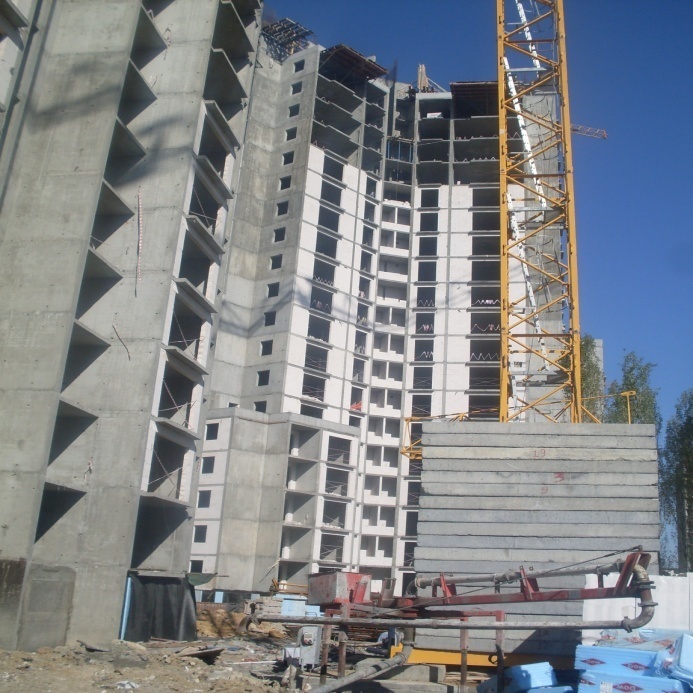 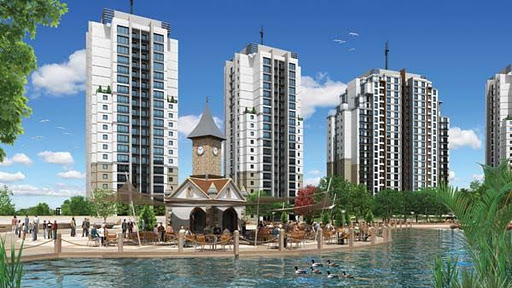 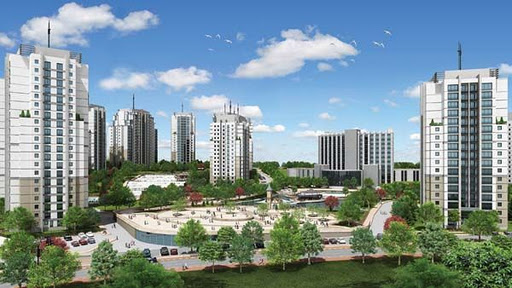 Adres: Oruç Reis Mahallesi Giyimkent Sitesi 16 Sk. No: 89 Esenler/İSTANBUL
Tel:  0212 438 67 00  Faks: 0212 438 67 01                            www.reiselektrik.com.tr
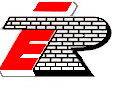 REİS İNŞ. ELEKTRİK VE TİC. LTD. ŞTİ
AĞAOĞLU MY TOWERLAND
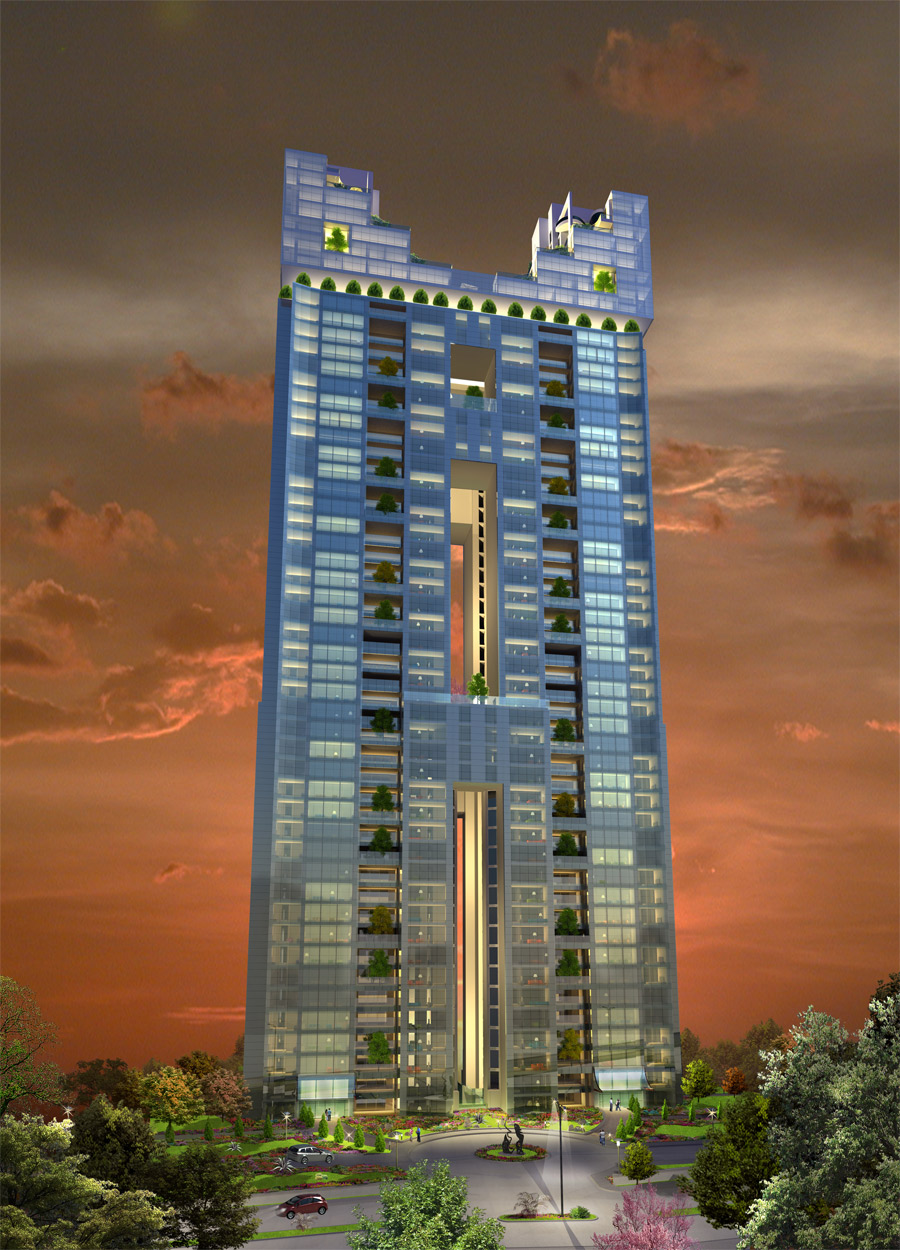 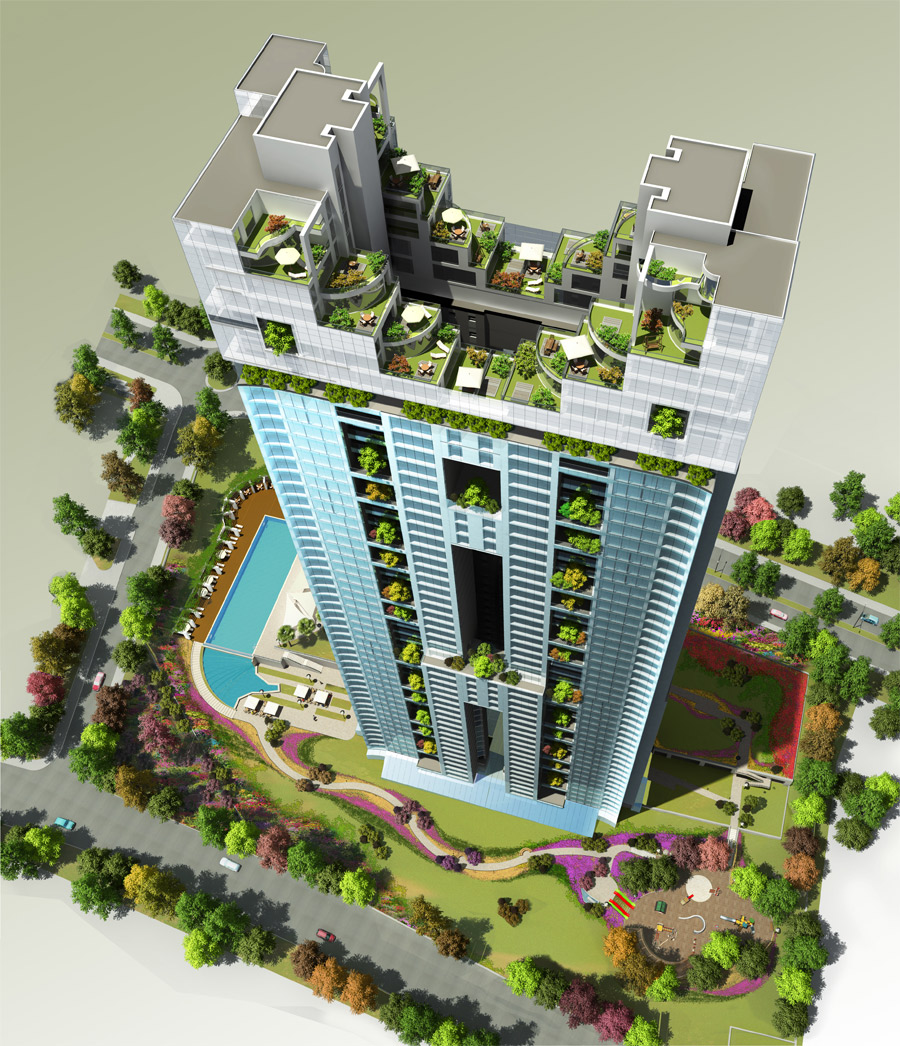 Adres: Oruç Reis Mahallesi Giyimkent Sitesi 16 Sk. No: 89 Esenler/İSTANBUL
Tel:  0212 438 67 00  Faks: 0212 438 67 01                            www.reiselektrik.com.tr
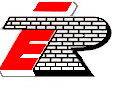 REİS İNŞ. ELEKTRİK VE TİC. LTD. ŞTİ
AVRUPA KONUTLARI ISPARTAKULE 1 KONUTLARI  VE SOSYAL TESİSLERİ
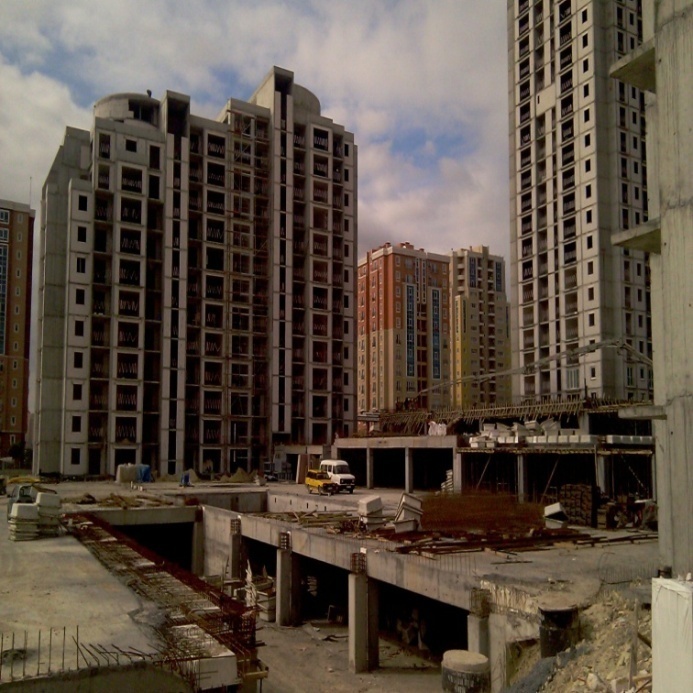 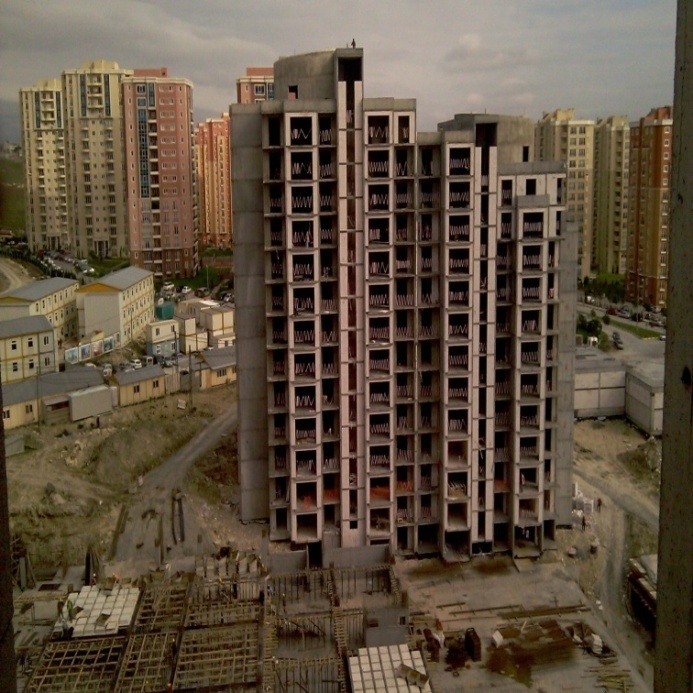 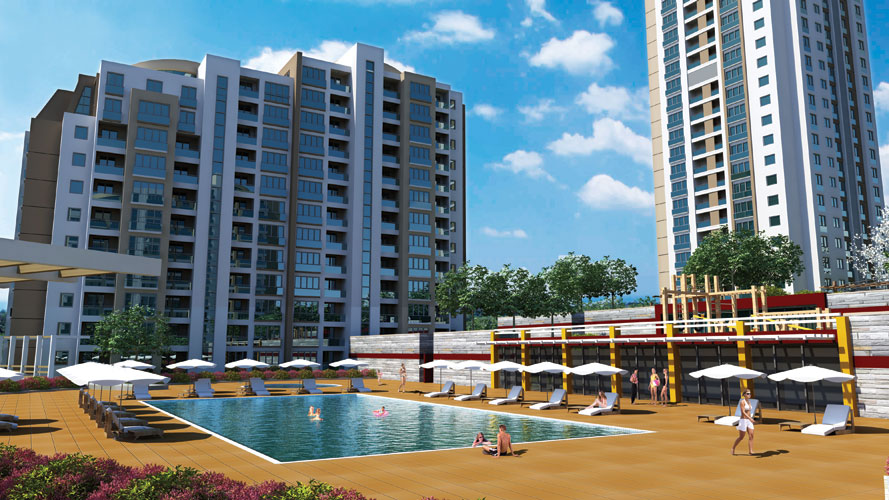 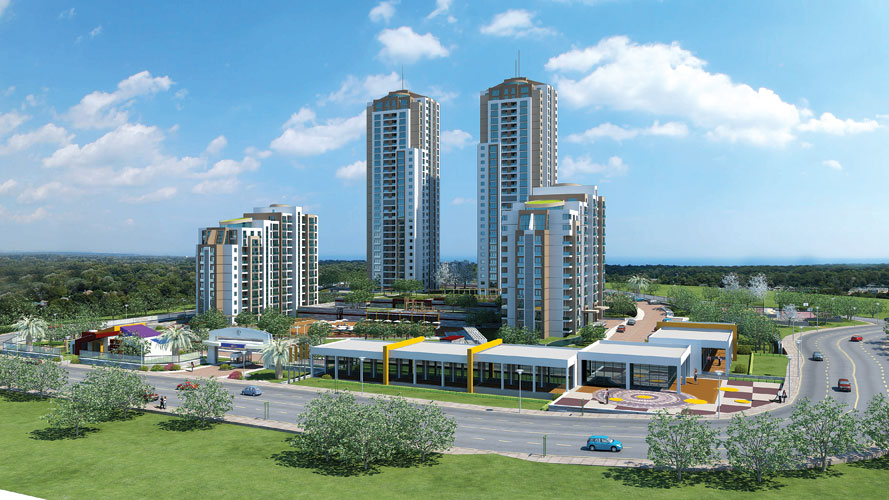 Adres: Oruç Reis Mahallesi Giyimkent Sitesi 16 Sk. No: 89 Esenler/İSTANBUL
Tel:  0212 438 67 00  Faks: 0212 438 67 01                            www.reiselektrik.com.tr
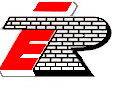 REİS İNŞ. ELEKTRİK VE TİC. LTD. ŞTİ
AĞAOĞLU ATAŞEHİR MYTOWERLAND SKYTOWERS PROJESİ
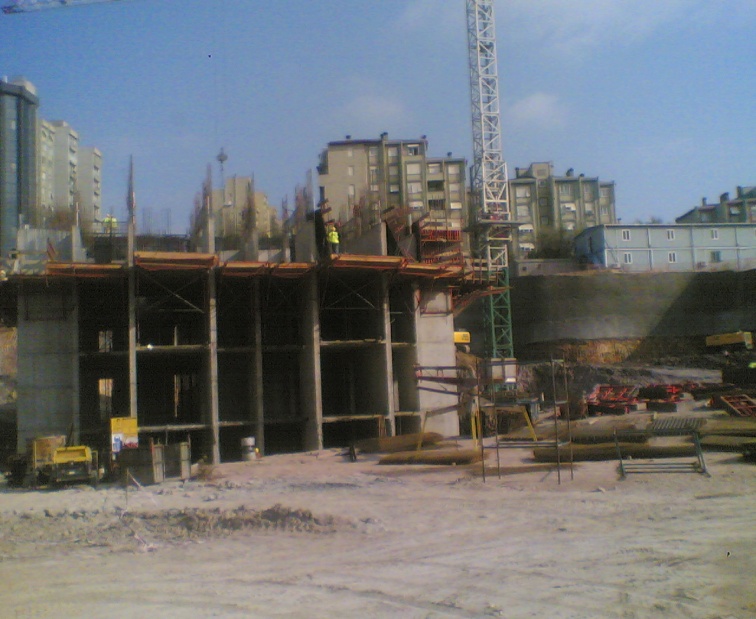 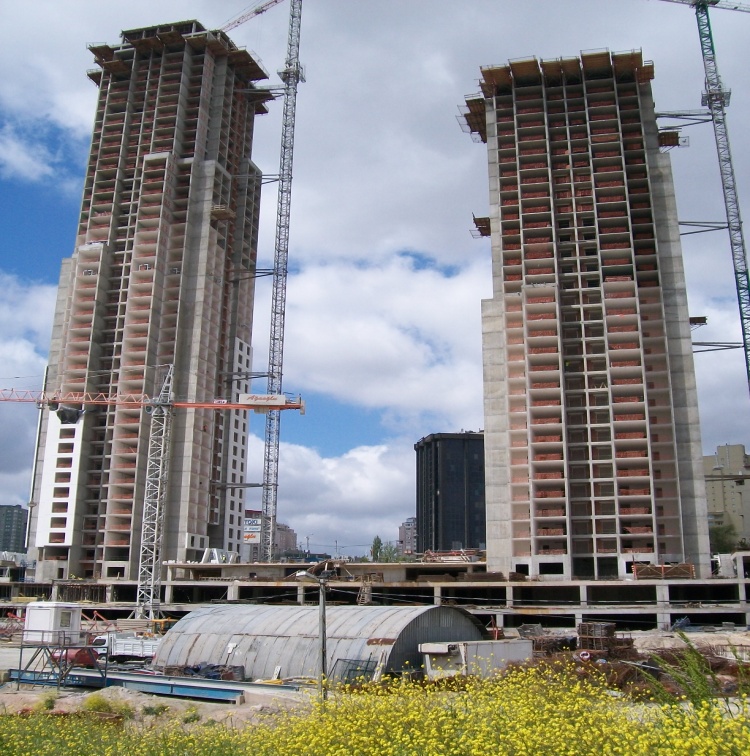 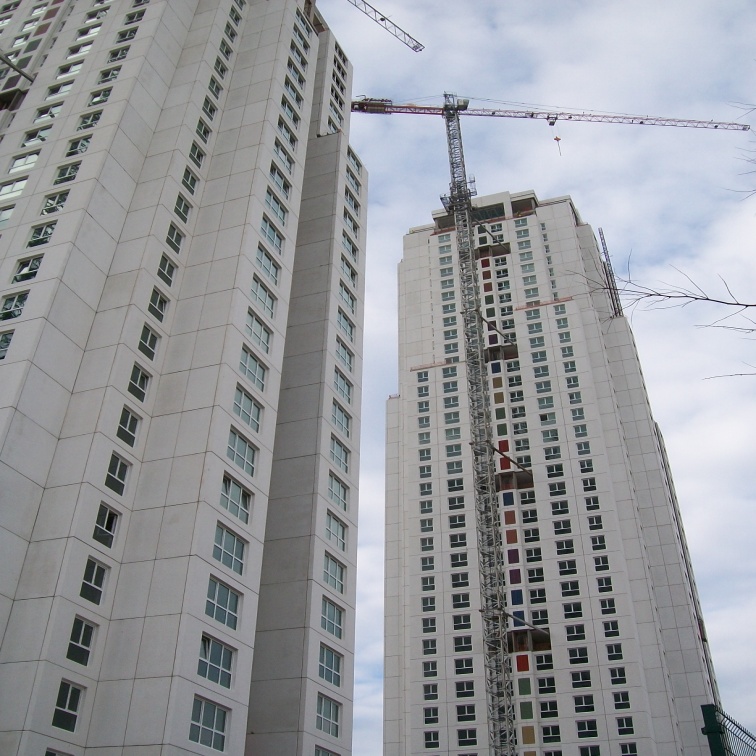 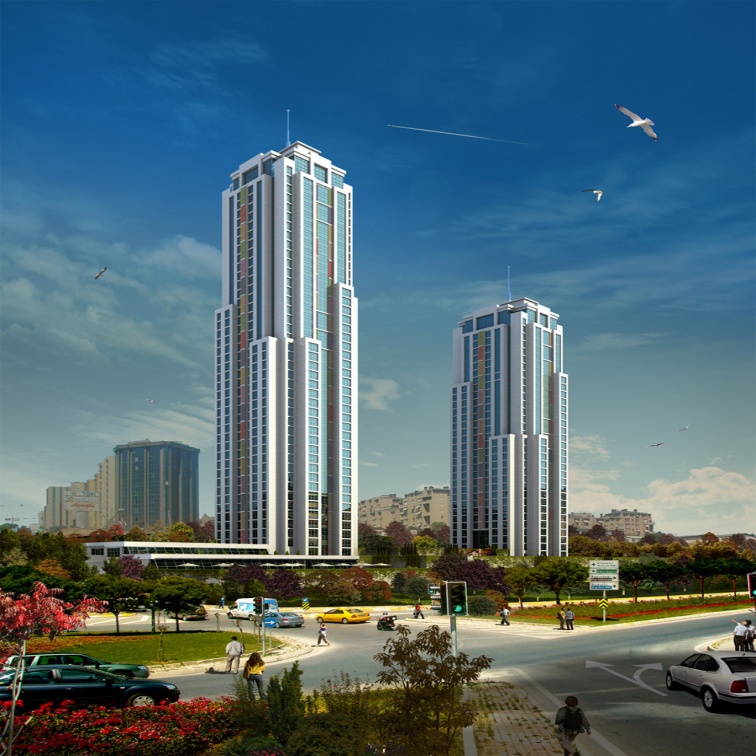 Adres: Oruç Reis Mahallesi Giyimkent Sitesi 16 Sk. No: 89 Esenler/İSTANBUL
Tel:  0212 438 67 00  Faks: 0212 438 67 01                            www.reiselektrik.com.tr
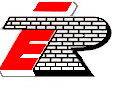 REİS İNŞ. ELEKTRİK VE TİC. LTD. ŞTİ
ATAKENT-2 HALKALI AVRUPA KONUTLARI VE SOSYAL TESİSLERİ
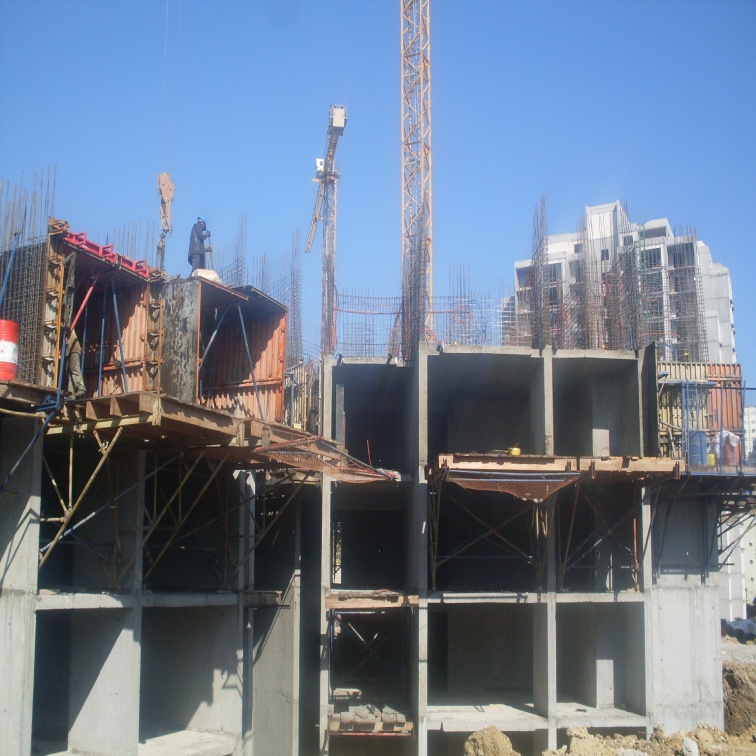 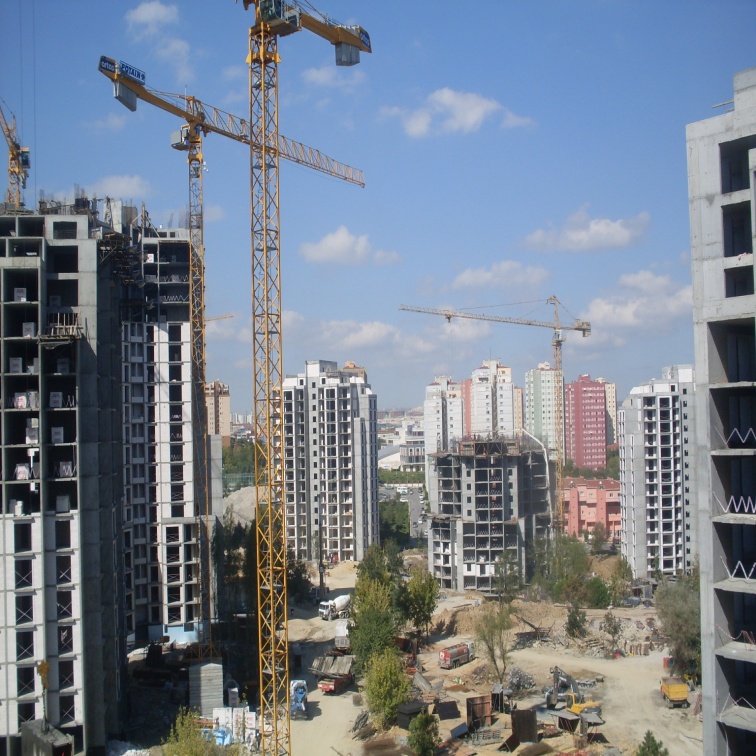 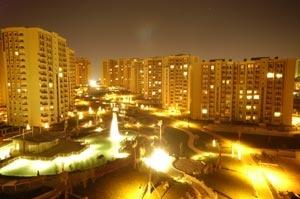 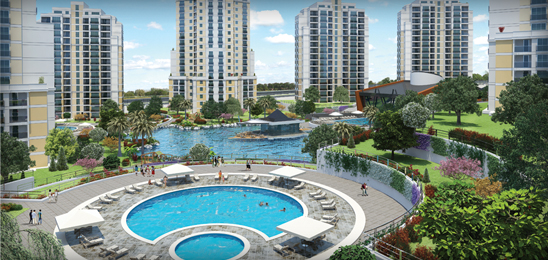 Adres: Oruç Reis Mahallesi Giyimkent Sitesi 16 Sk. No: 89 Esenler/İSTANBUL
Tel:  0212 438 67 00  Faks: 0212 438 67 01                            www.reiselektrik.com.tr
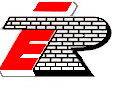 REİS İNŞ. ELEKTRİK VE TİC. LTD. ŞTİ
TEM AVRUPA KONUTLARI VE SOSYAL TESİSLERİ
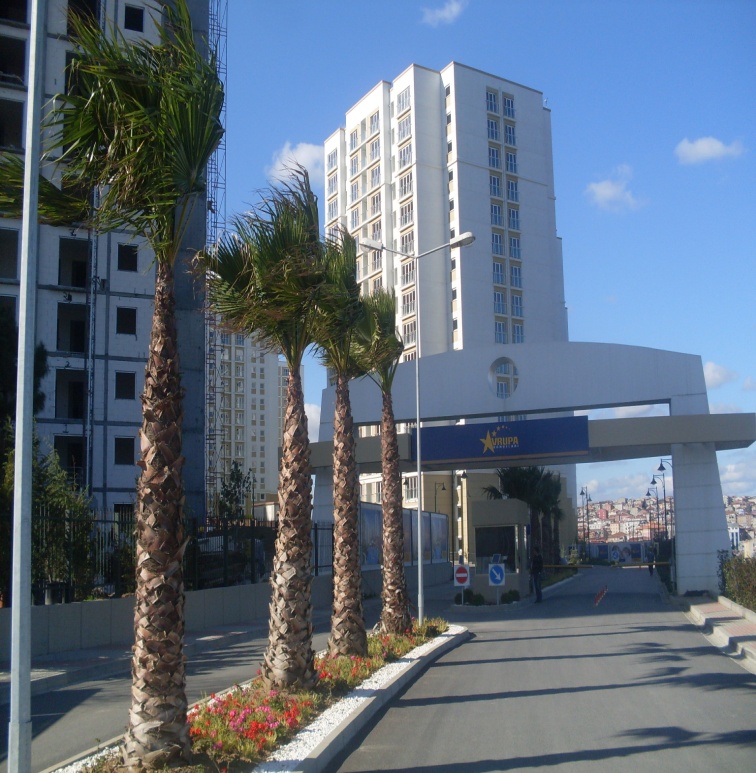 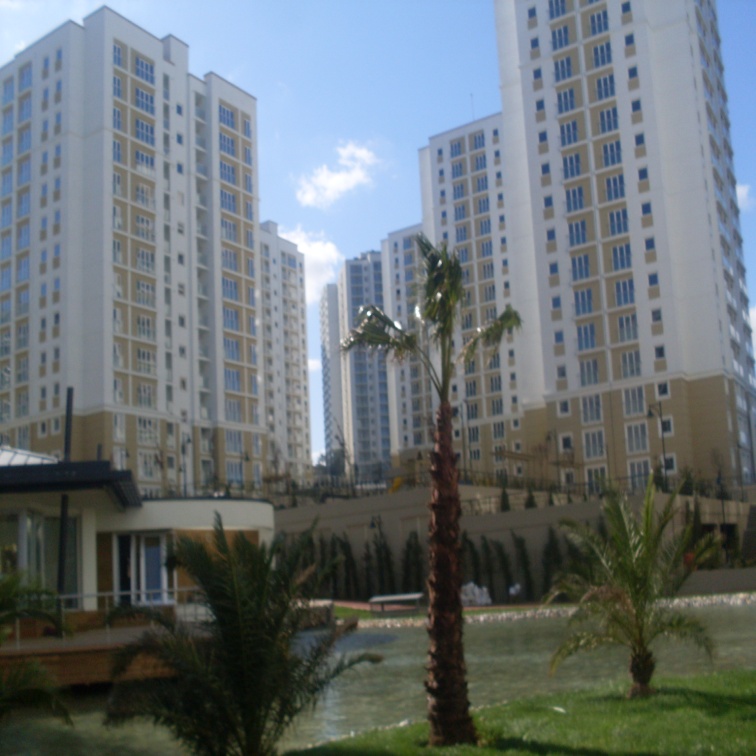 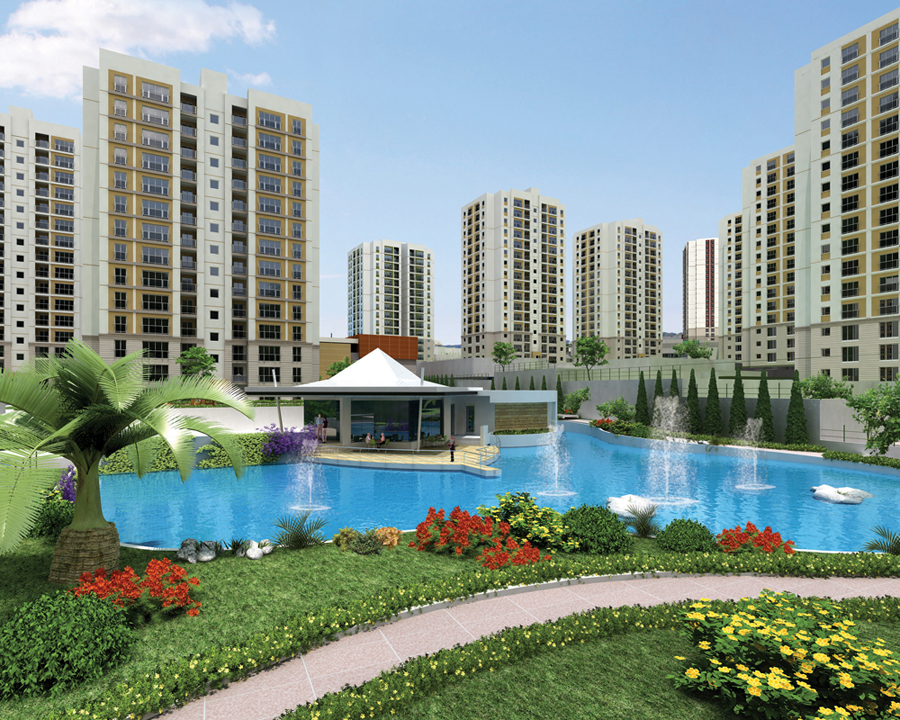 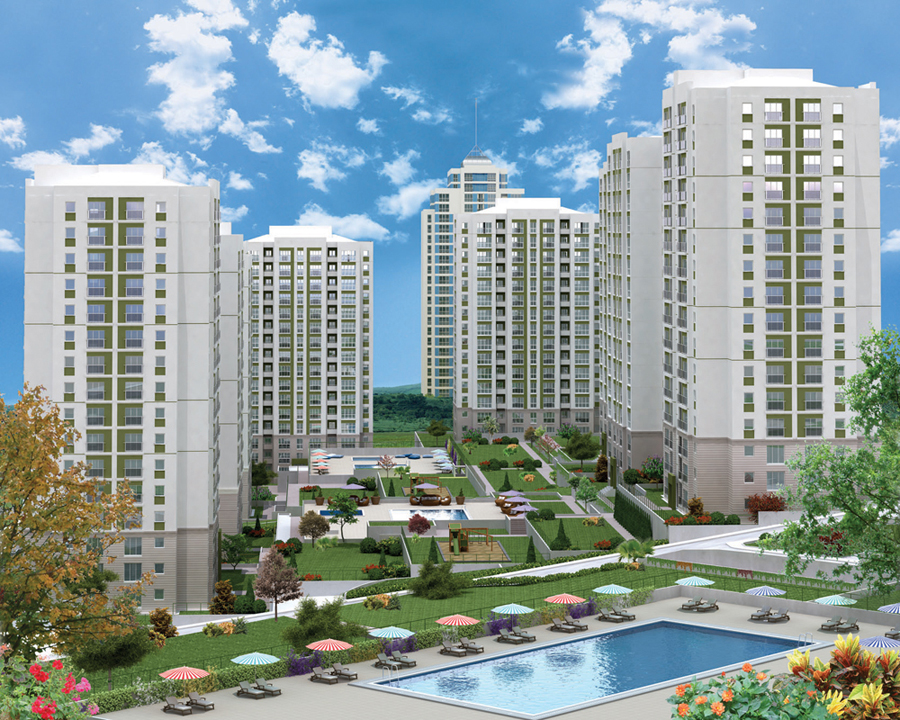 Adres: Oruç Reis Mahallesi Giyimkent Sitesi 16 Sk. No: 89 Esenler/İSTANBUL
Tel:  0212 438 67 00  Faks: 0212 438 67 01                            www.reiselektrik.com.tr
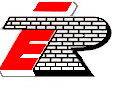 REİS İNŞ. ELEKTRİK VE TİC. LTD. ŞTİ
KAYSERİ MELİKŞAH ÜNİVERSİTESİ İİB VE HUKUK FAKÜLTESİ BİNASI
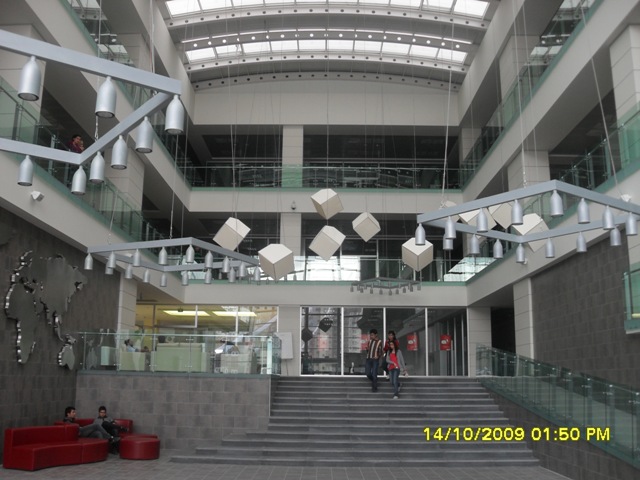 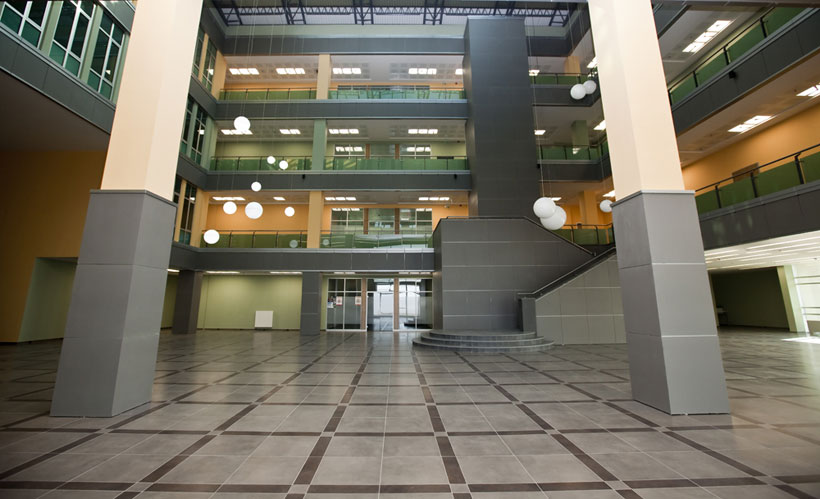 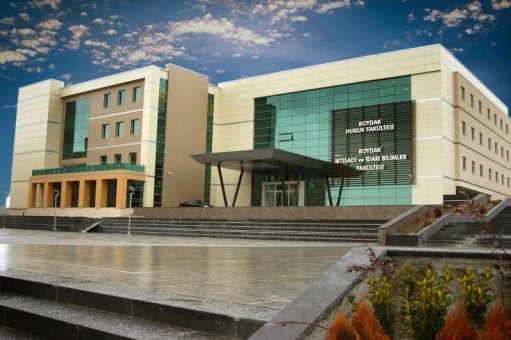 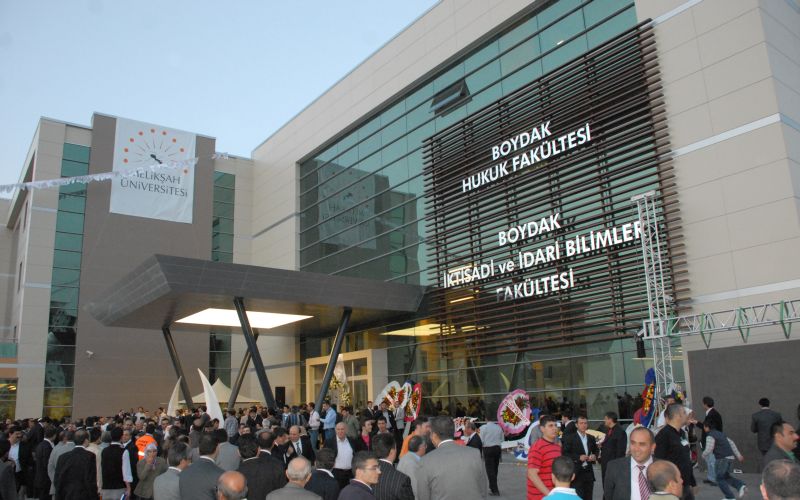 Adres: Oruç Reis Mahallesi Giyimkent Sitesi 16 Sk. No: 89 Esenler/İSTANBUL
Tel:  0212 438 67 00  Faks: 0212 438 67 01                            www.reiselektrik.com.tr
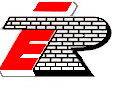 REİS İNŞ. ELEKTRİK VE TİC. LTD. ŞTİ
ADAPAZARI BOYDAK HOLDİNG İSTİKBAL SÜNGER VE YATAK FABRİKASI
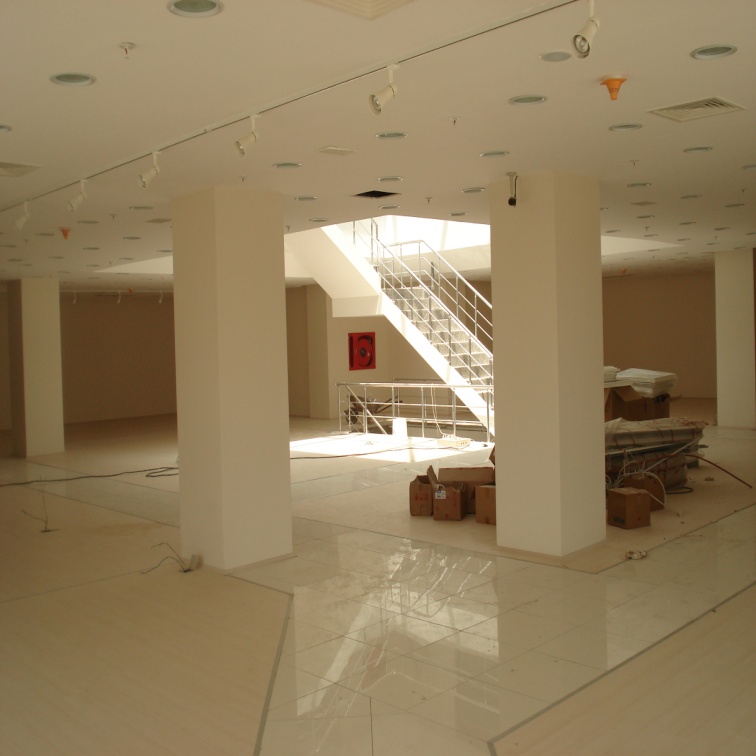 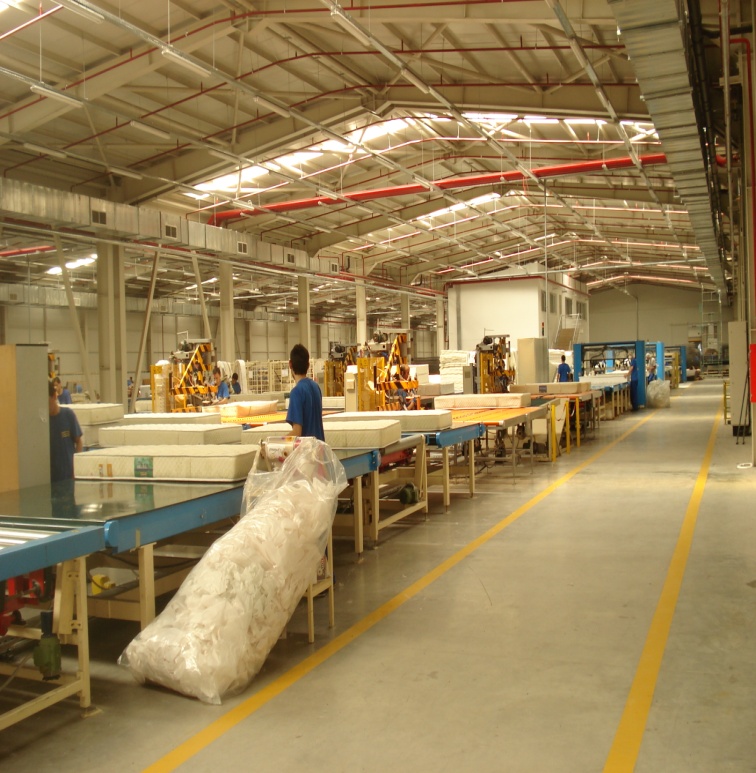 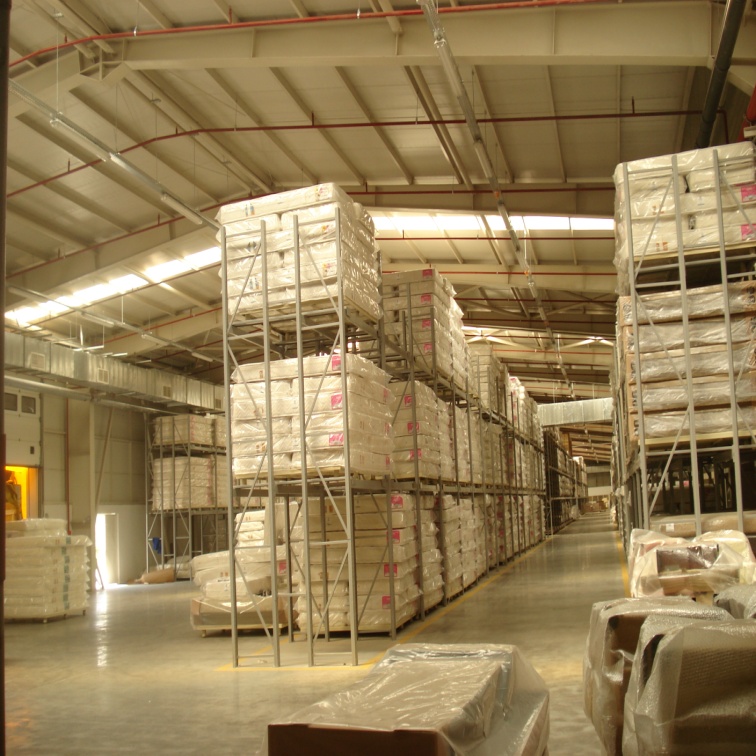 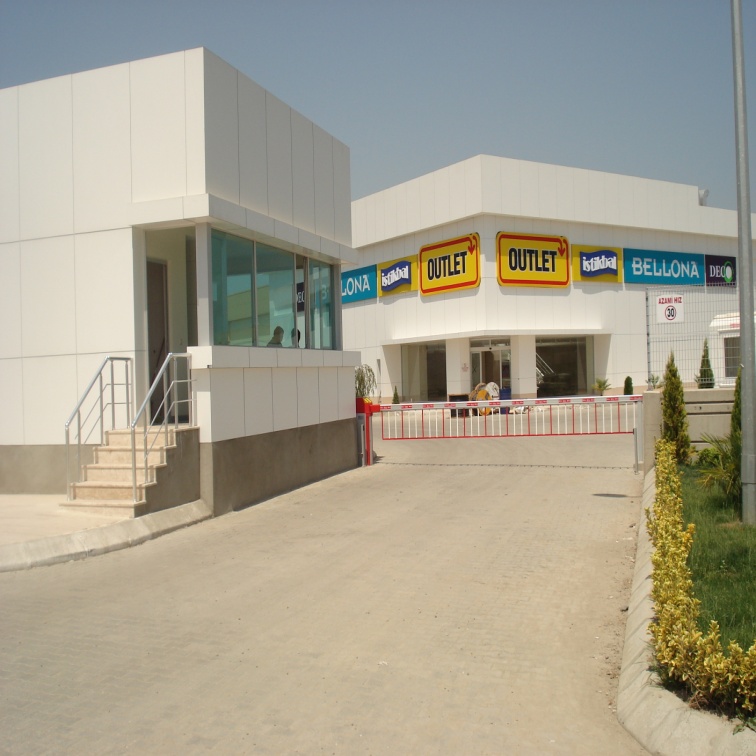 Adres: Oruç Reis Mahallesi Giyimkent Sitesi 16 Sk. No: 89 Esenler/İSTANBUL
Tel:  0212 438 67 00  Faks: 0212 438 67 01                            www.reiselektrik.com.tr
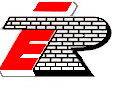 REİS İNŞ. ELEKTRİK VE TİC. LTD. ŞTİ
İSTANBUL BÜYÜKŞEHİR BELEDİYESİ 
17 ADET SPOR SALONU
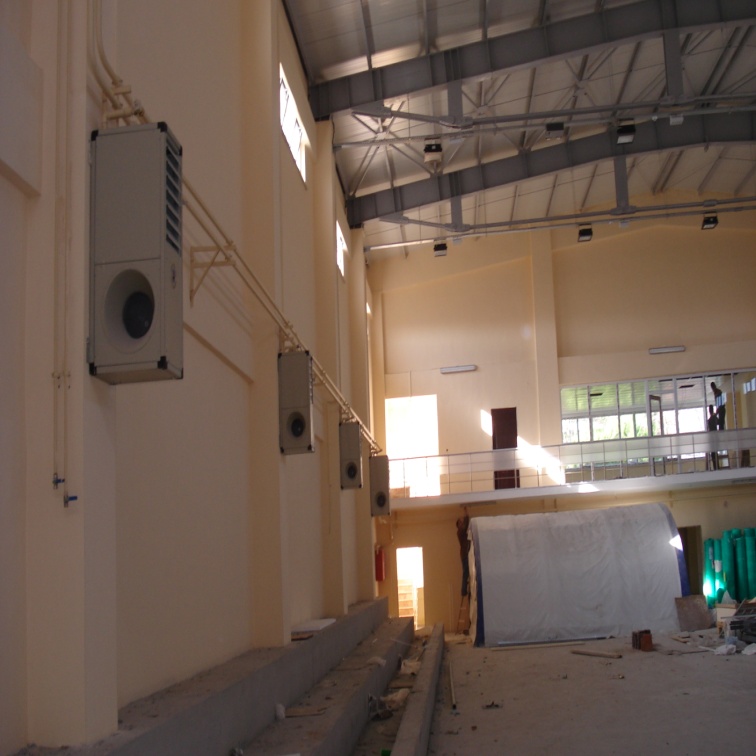 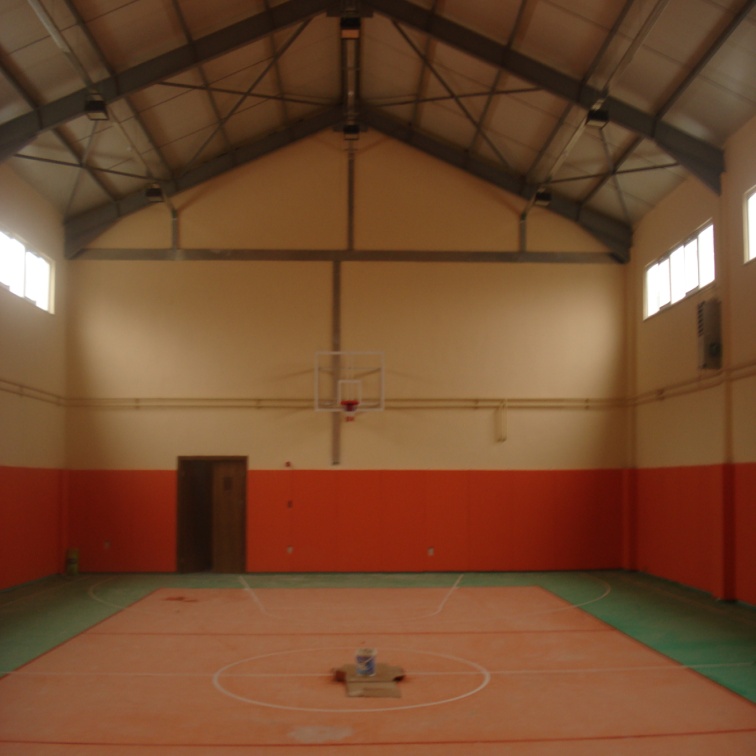 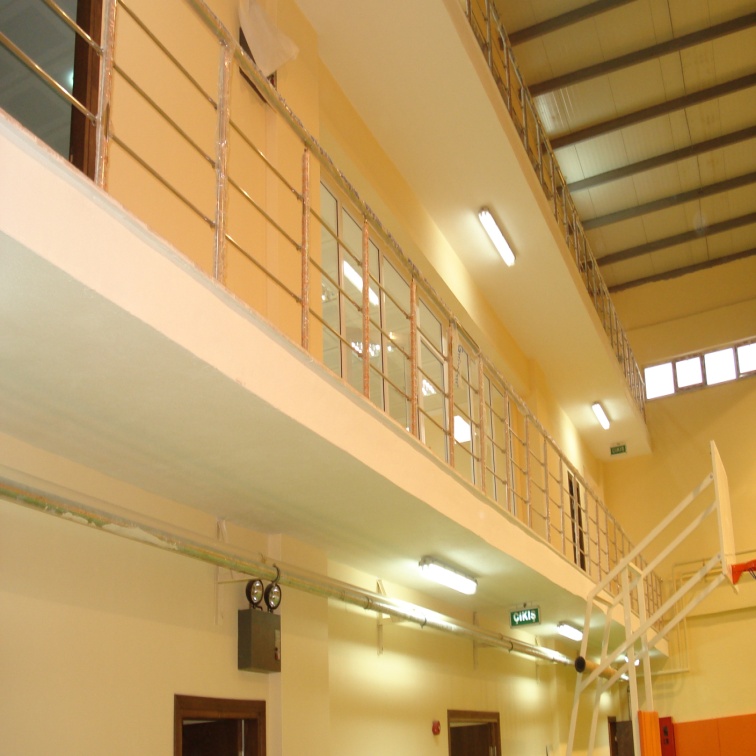 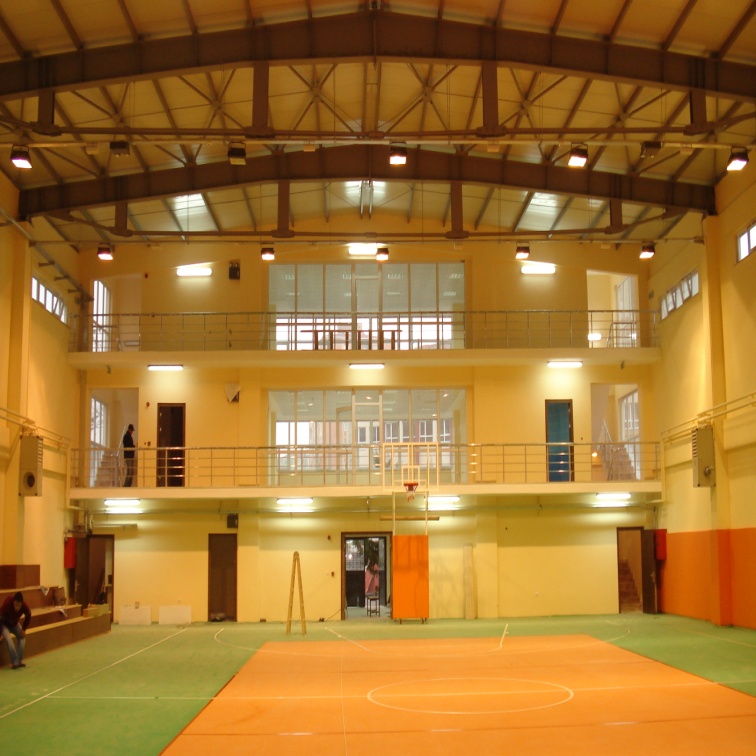 Adres: Oruç Reis Mahallesi Giyimkent Sitesi 16 Sk. No: 89 Esenler/İSTANBUL
Tel:  0212 438 67 00  Faks: 0212 438 67 01                            www.reiselektrik.com.tr
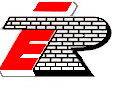 REİS İNŞ. ELEKTRİK VE TİC. LTD. ŞTİ
İSTANBUL TÜRK TÜV ARAÇ MUAYENE İSTASYONLARI
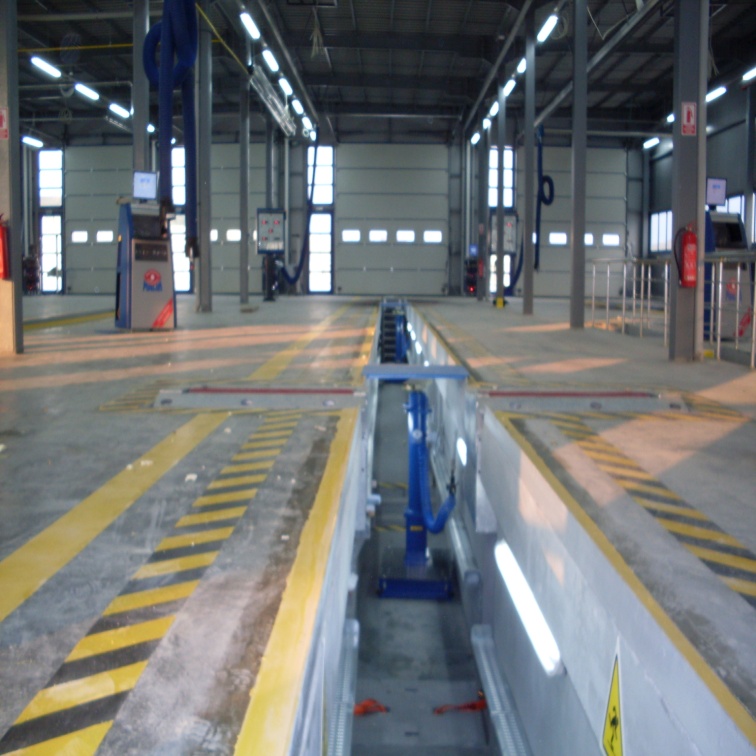 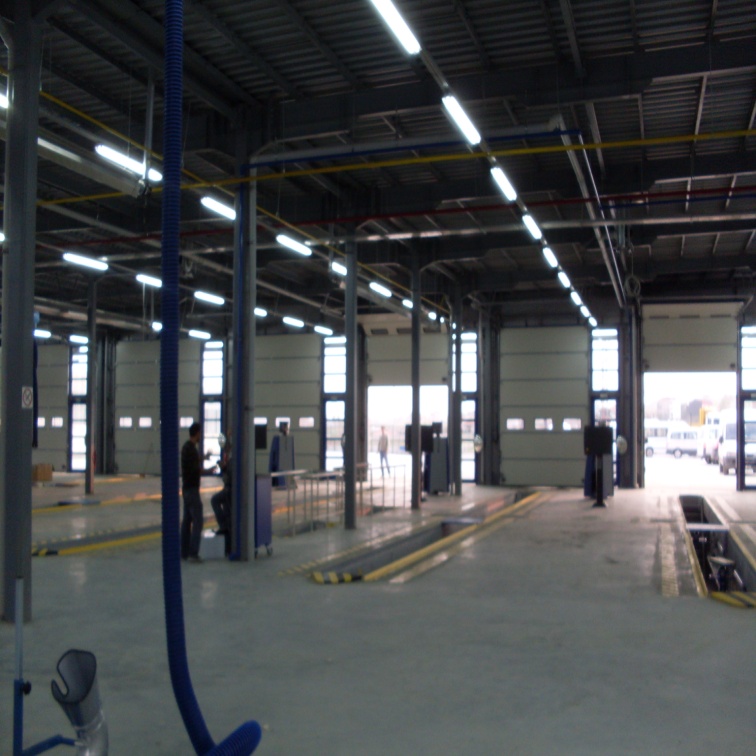 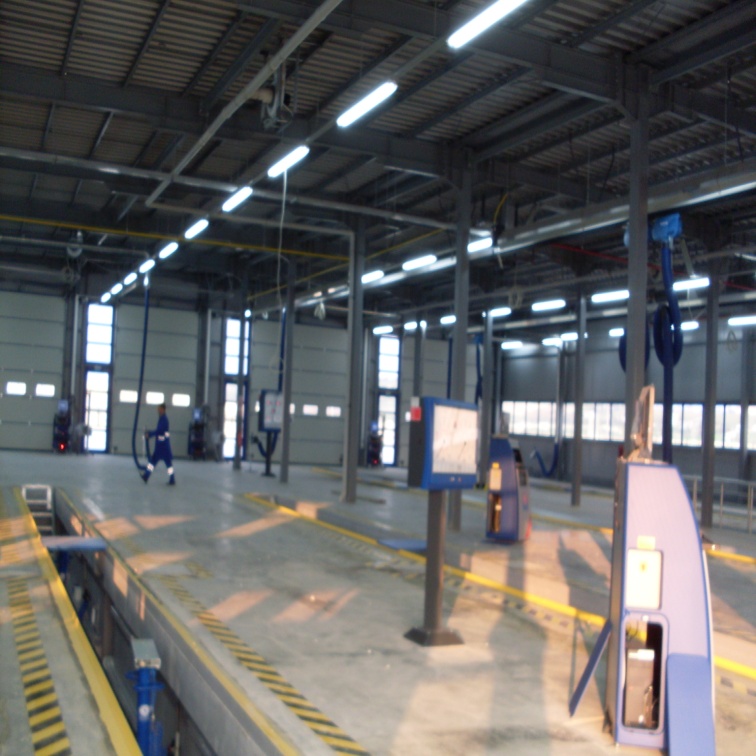 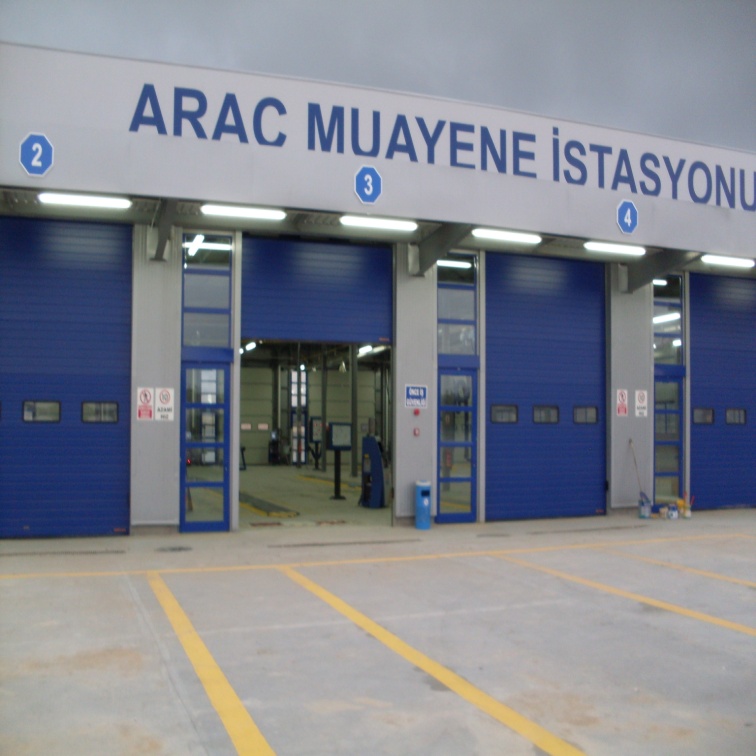 Adres: Oruç Reis Mahallesi Giyimkent Sitesi 16 Sk. No: 89 Esenler/İSTANBUL
Tel:  0212 438 67 00  Faks: 0212 438 67 01                            www.reiselektrik.com.tr
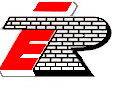 REİS İNŞ. ELEKTRİK VE TİC. LTD. ŞTİ
BOYDAK HOLDİNG AKFIRAT BELLONA OFİS 	VE 	DEPOLAMA  TESİSLERİ
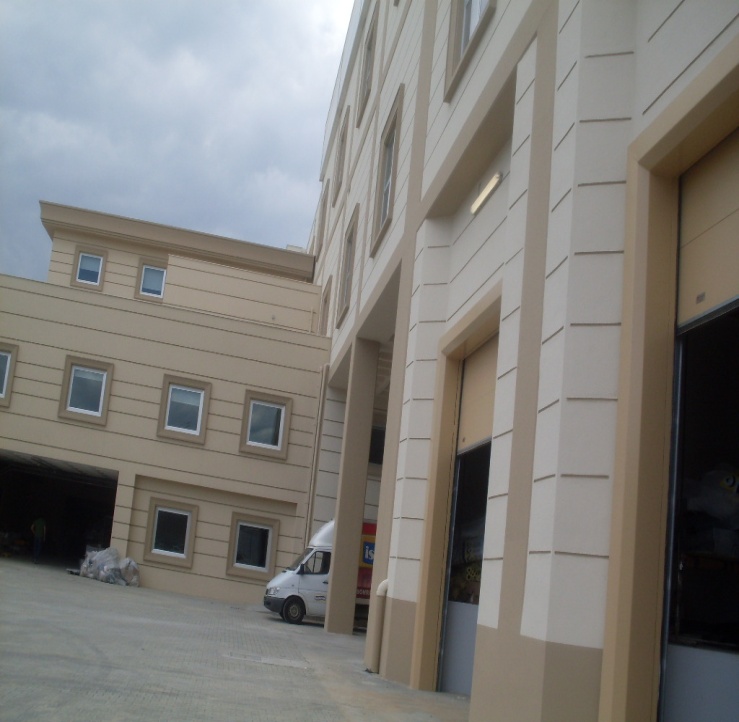 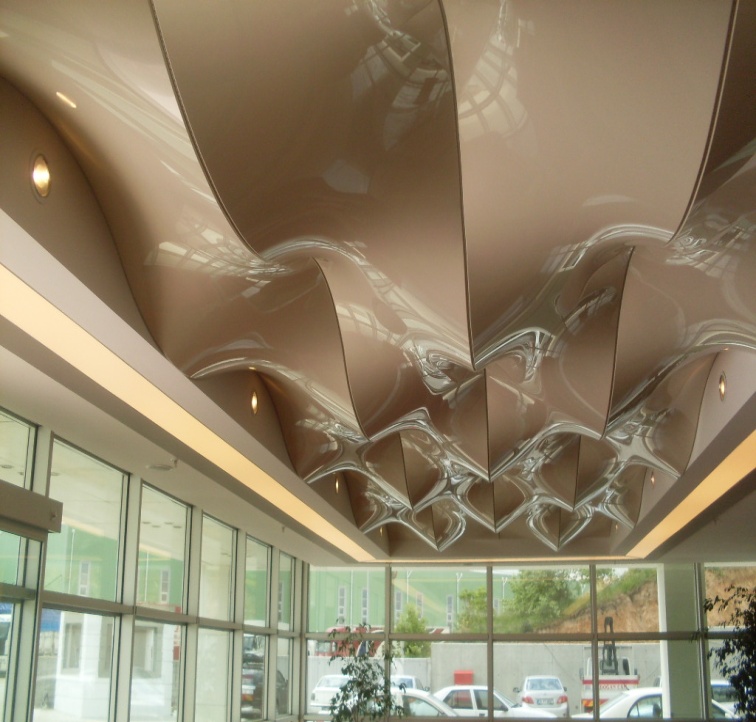 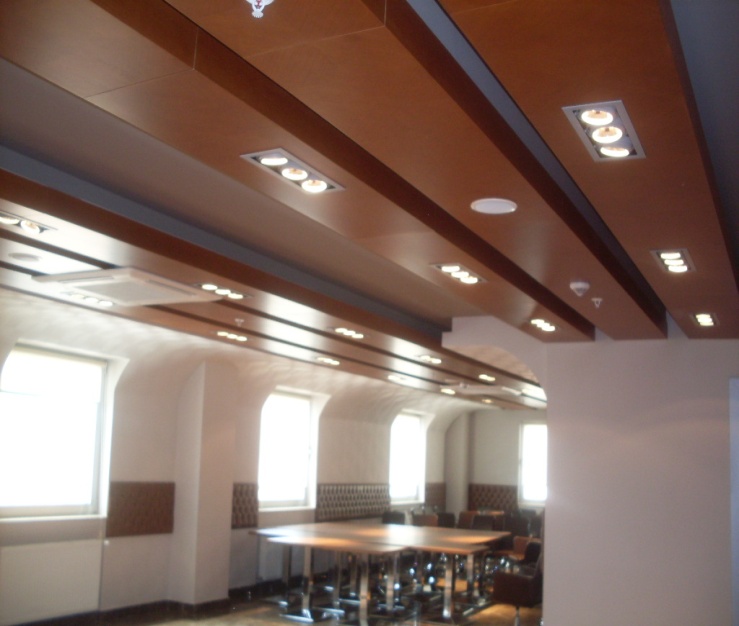 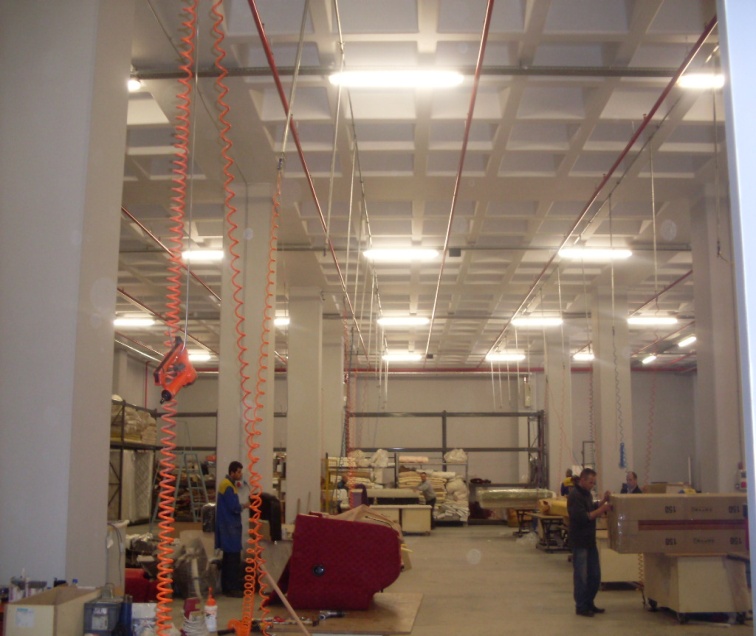 Adres: Oruç Reis Mahallesi Giyimkent Sitesi 16 Sk. No: 89 Esenler/İSTANBUL
Tel:  0212 438 67 00  Faks: 0212 438 67 01                            www.reiselektrik.com.tr
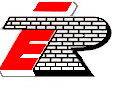 REİS İNŞ. ELEKTRİK VE TİC. LTD. ŞTİ
GİYİMKENT BELLONA  GENEL MÜDÜRLÜK VE ANA DEPO BİNASI
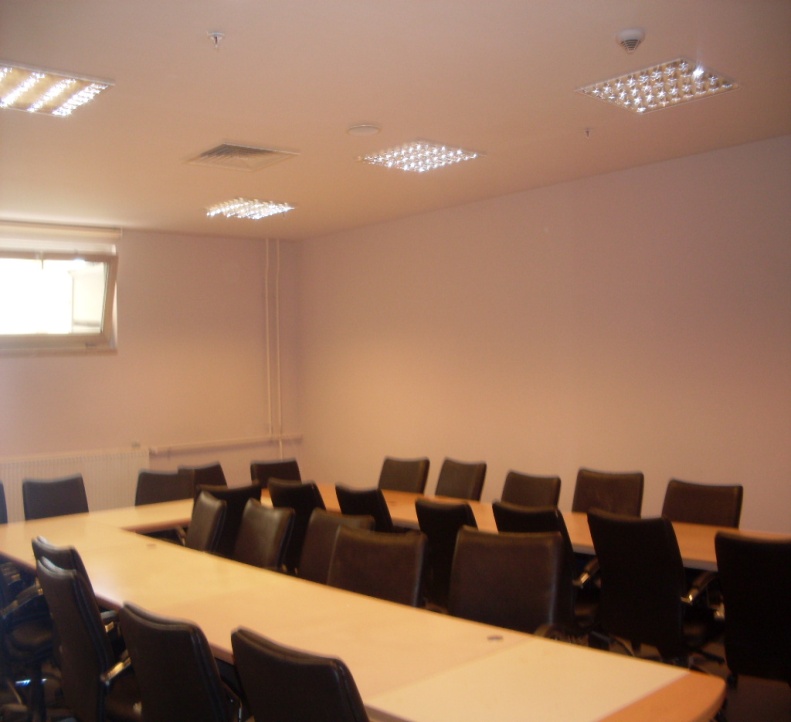 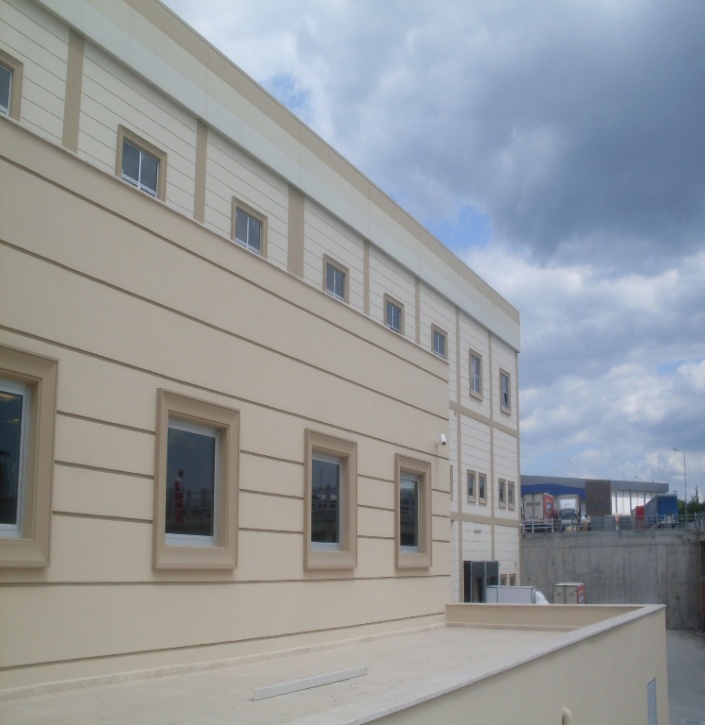 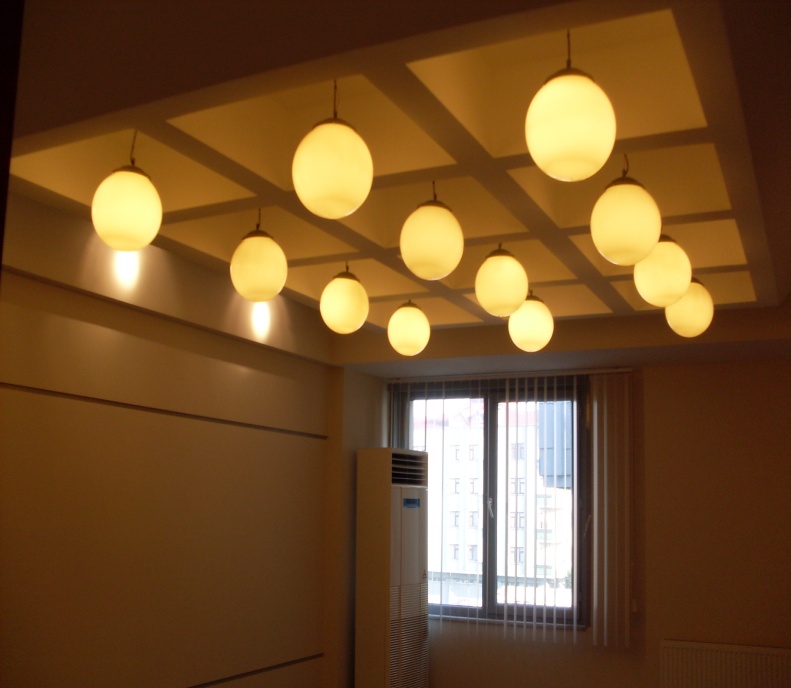 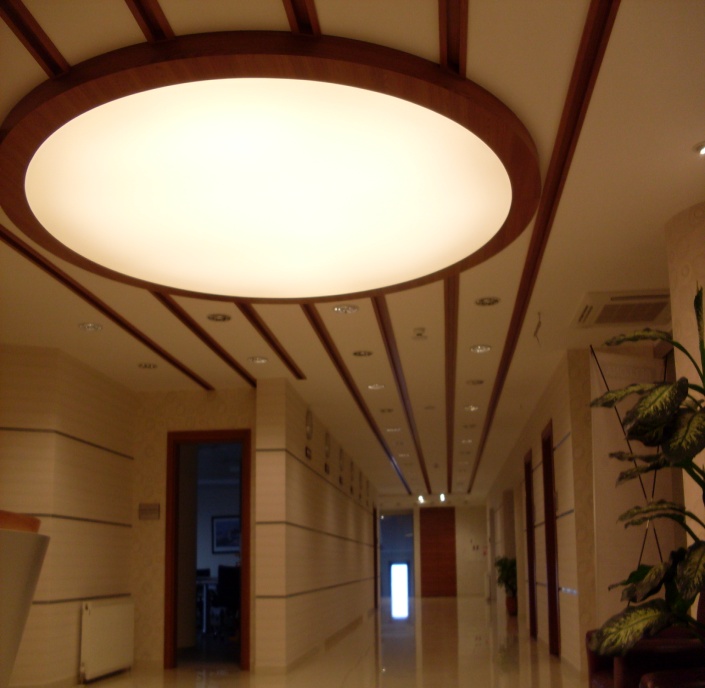 Adres: Oruç Reis Mahallesi Giyimkent Sitesi 16 Sk. No: 89 Esenler/İSTANBUL
Tel:  0212 438 67 00  Faks: 0212 438 67 01                            www.reiselektrik.com.tr